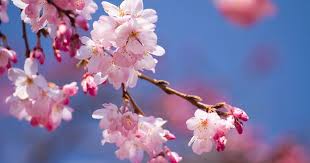 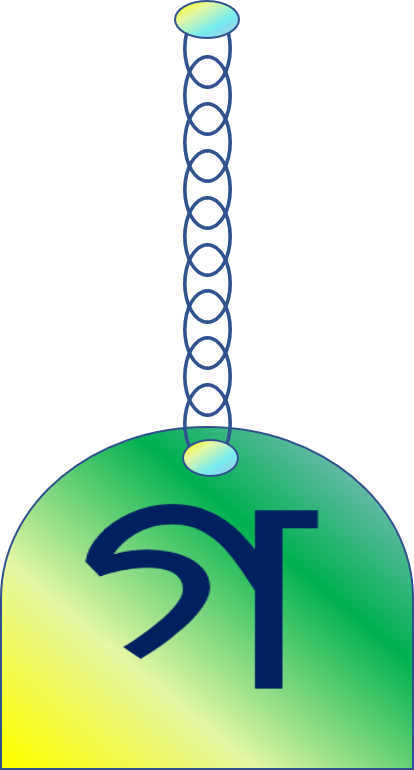 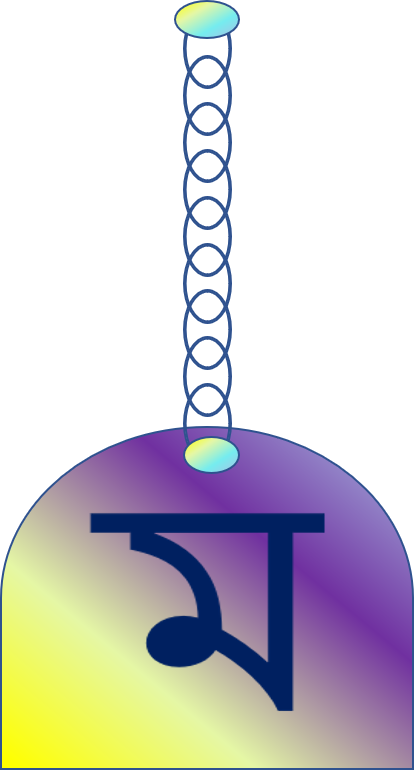 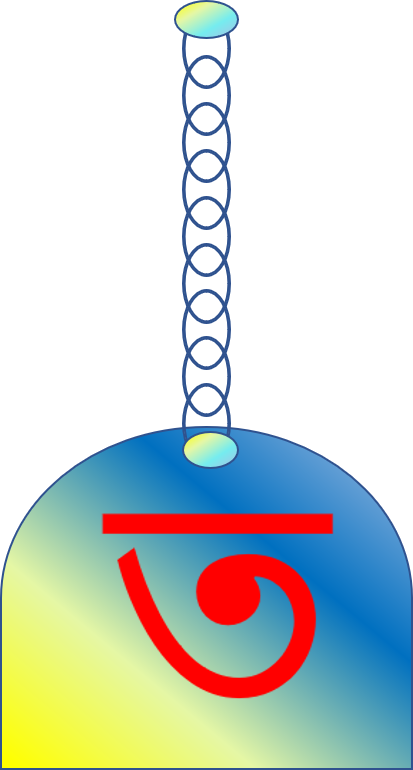 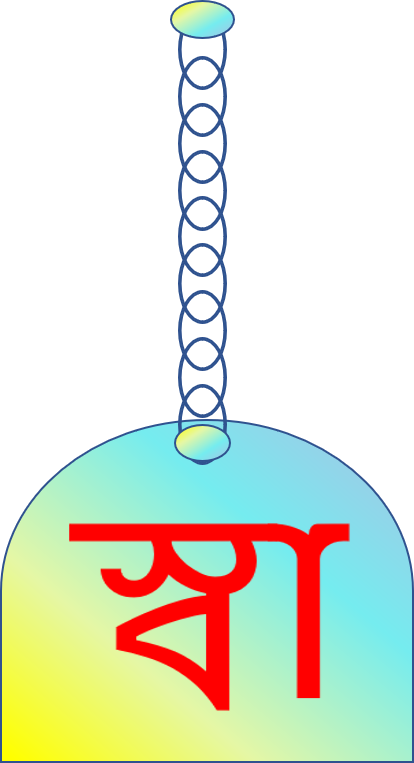 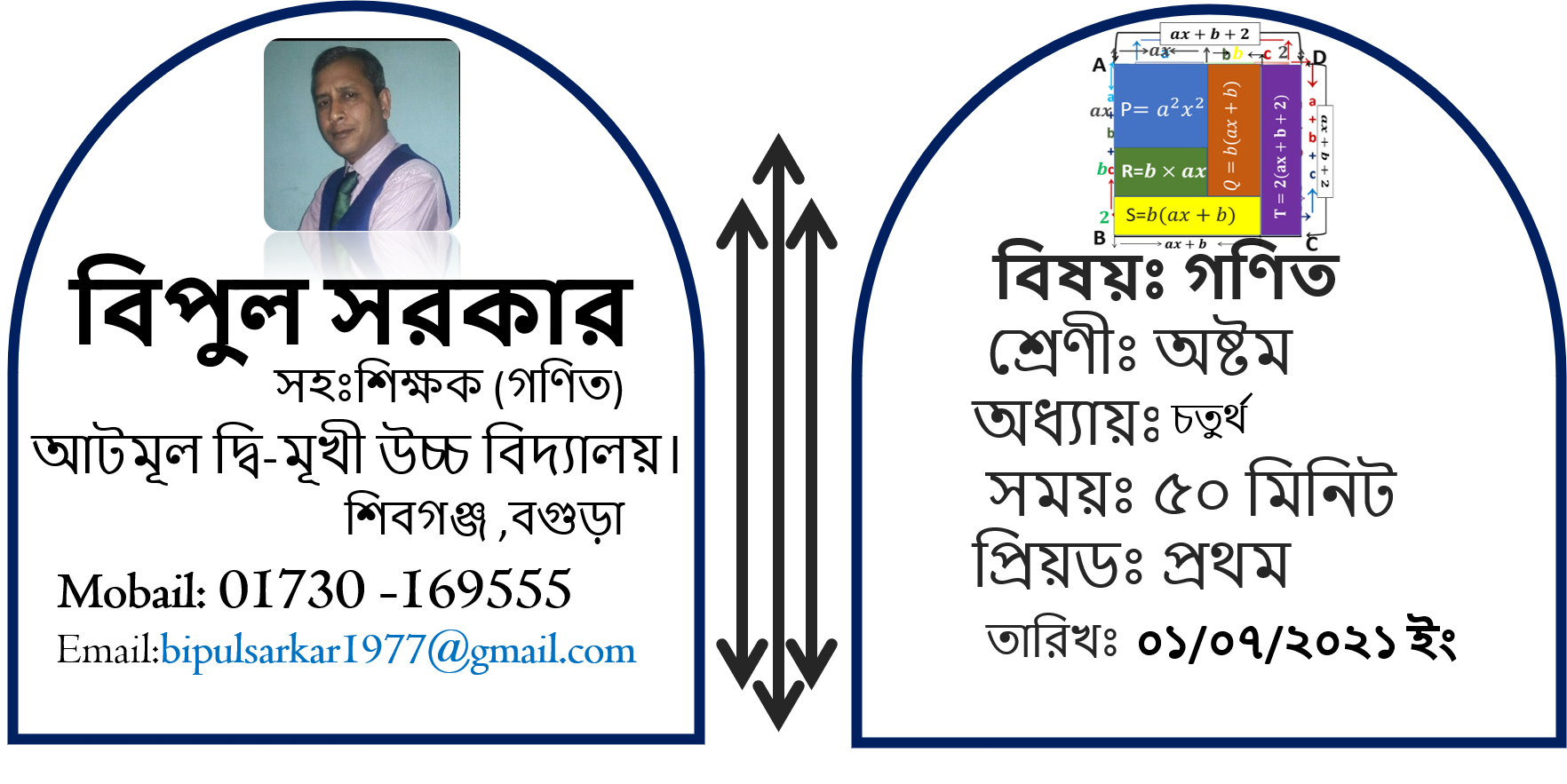 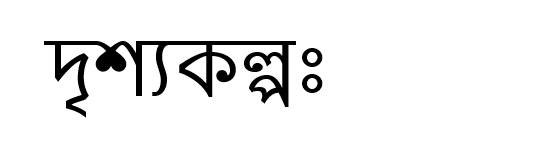 4P
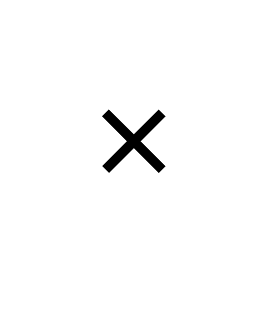 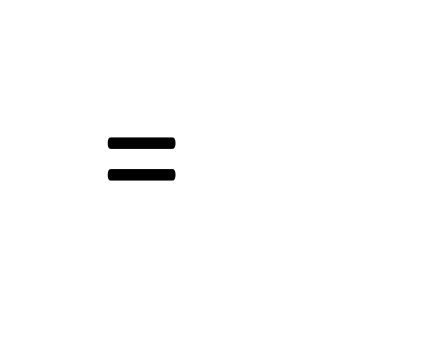 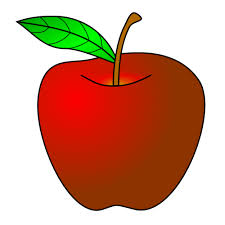 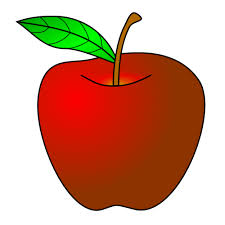 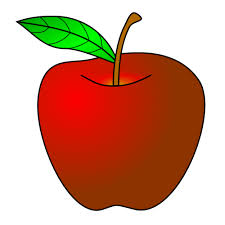 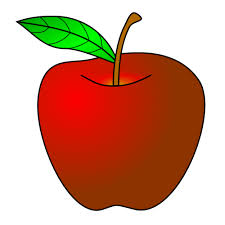 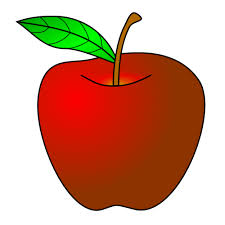 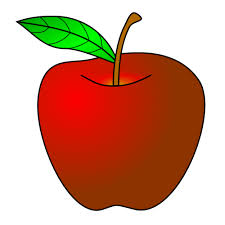 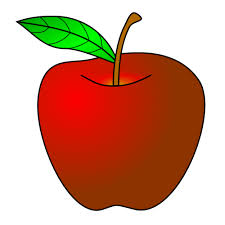 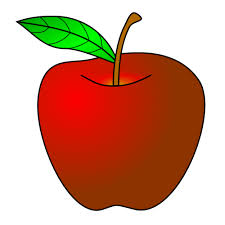 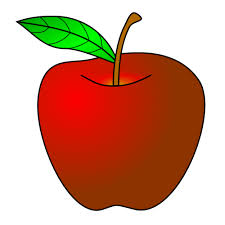 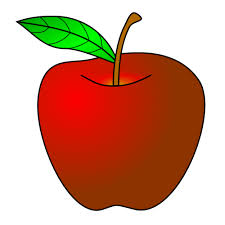 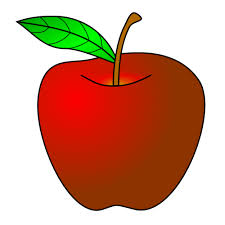 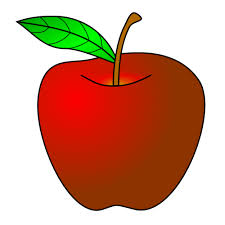 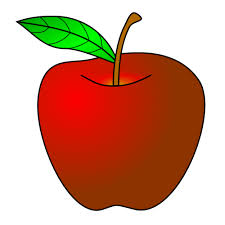 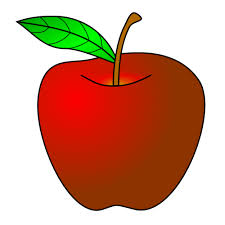 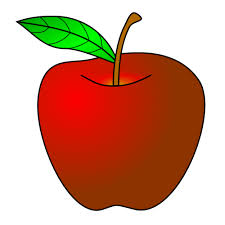 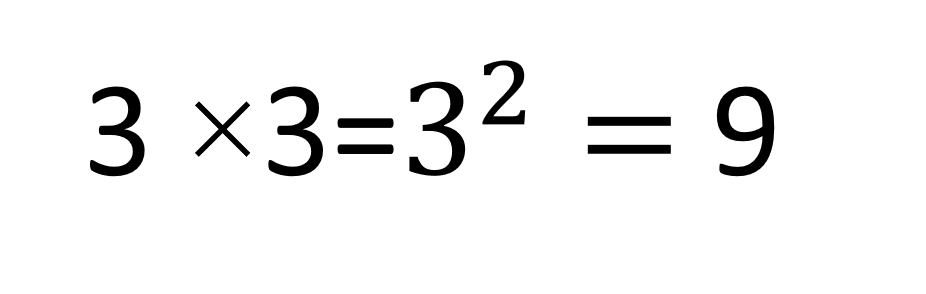 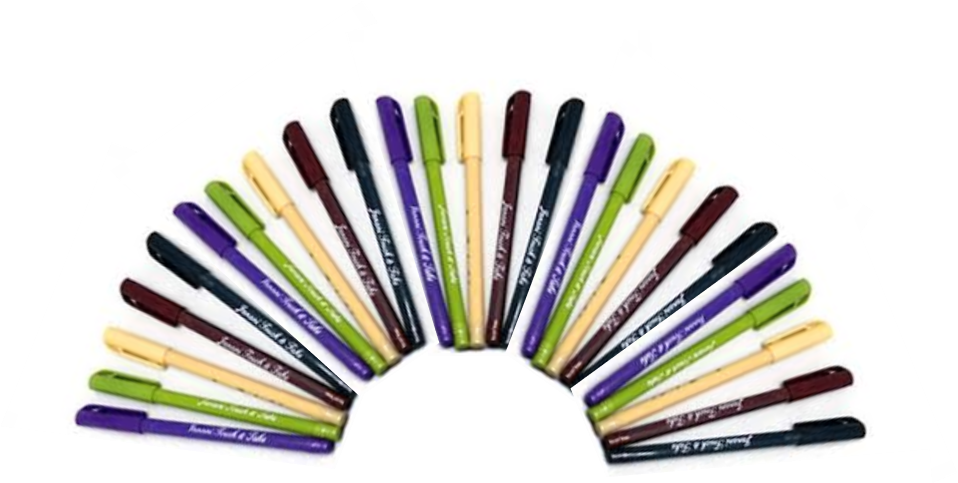 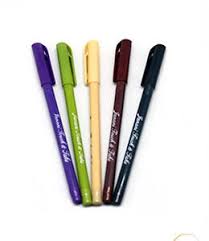 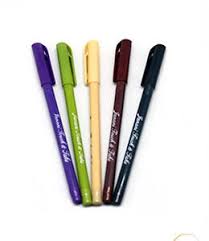 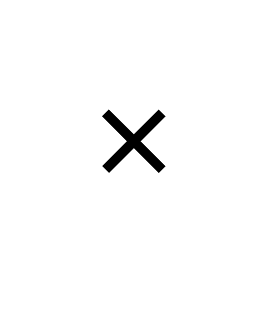 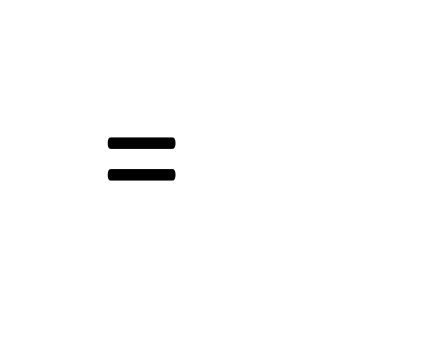 25
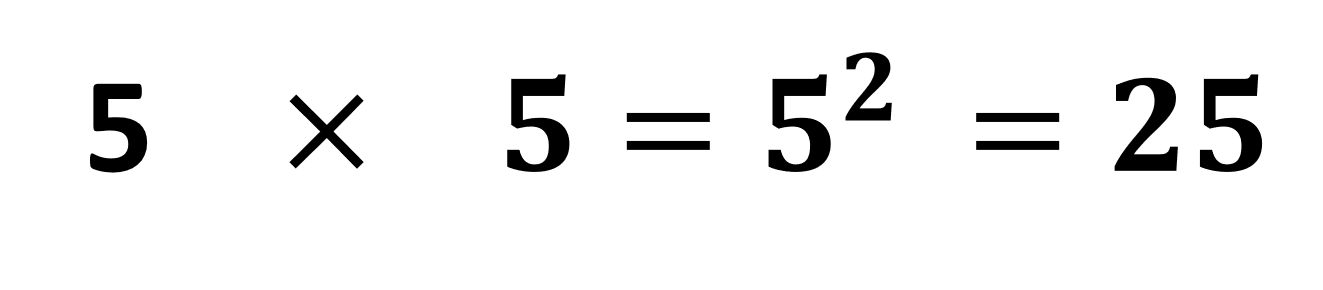 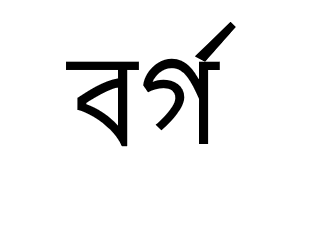 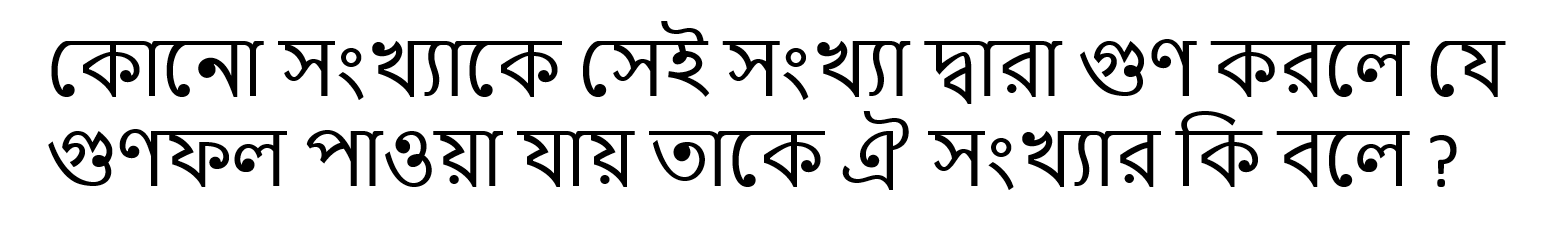 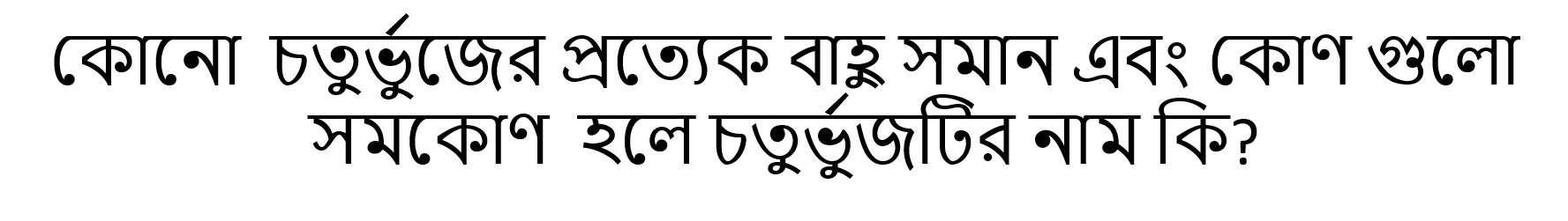 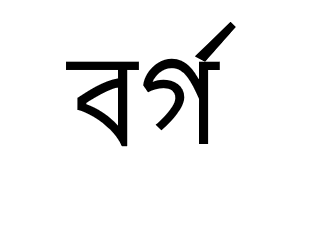 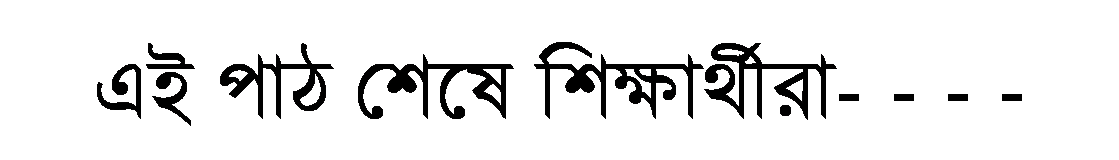 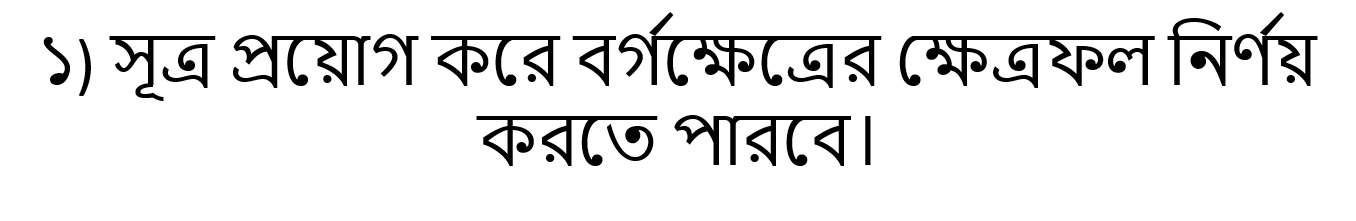 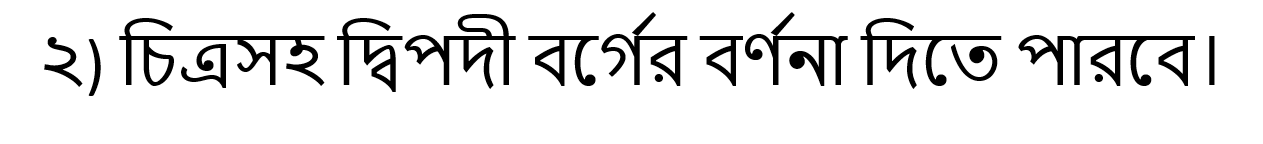 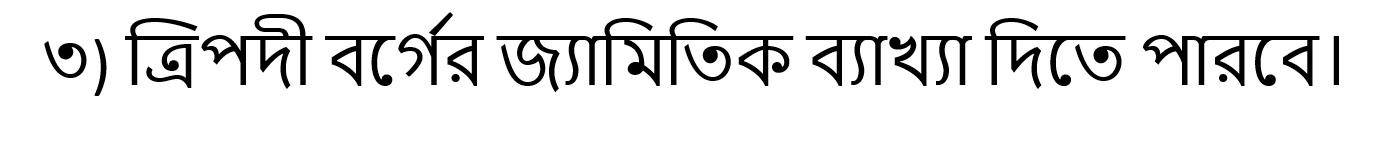 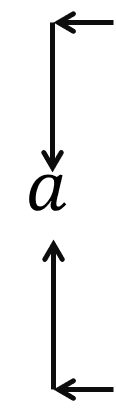 =
×
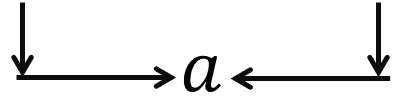 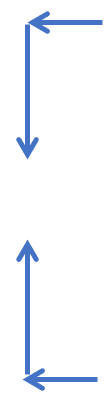 2 cm
2 cm
2 cm
×
=
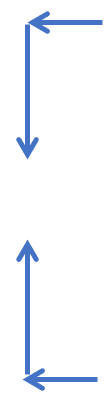 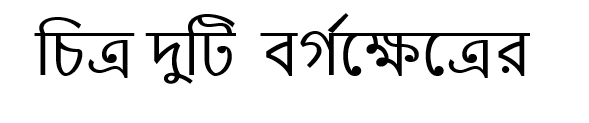 2cm
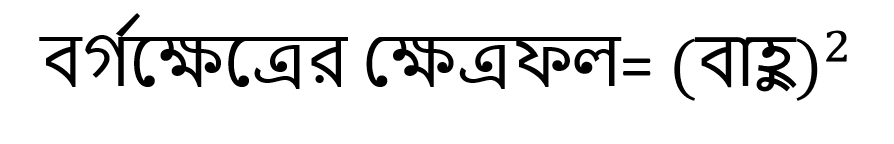 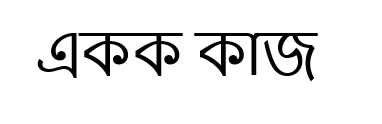 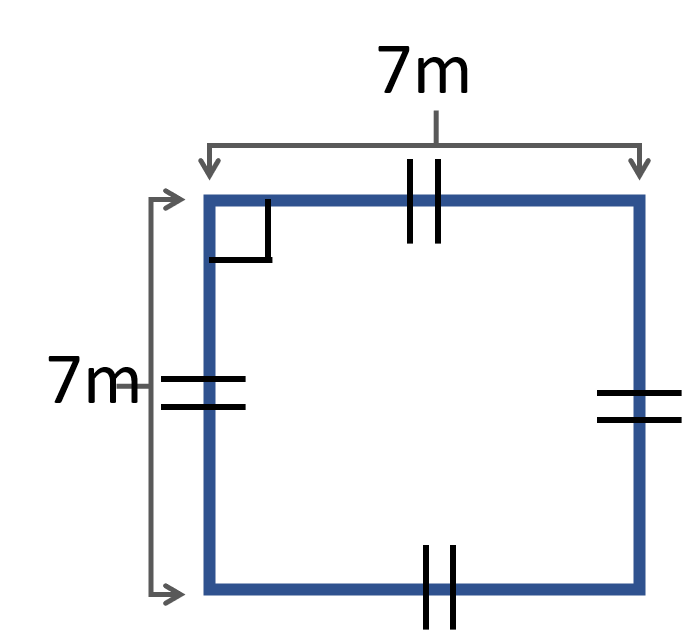 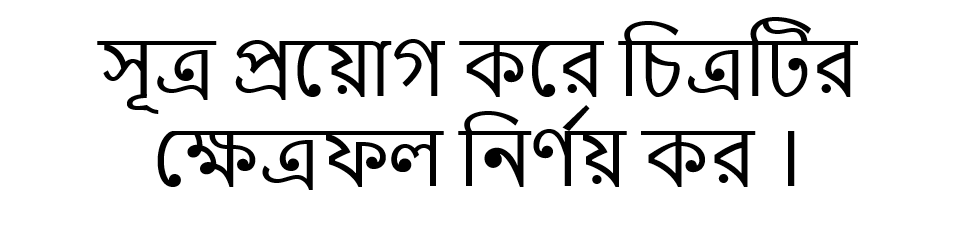 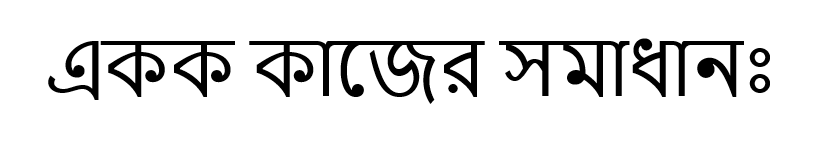 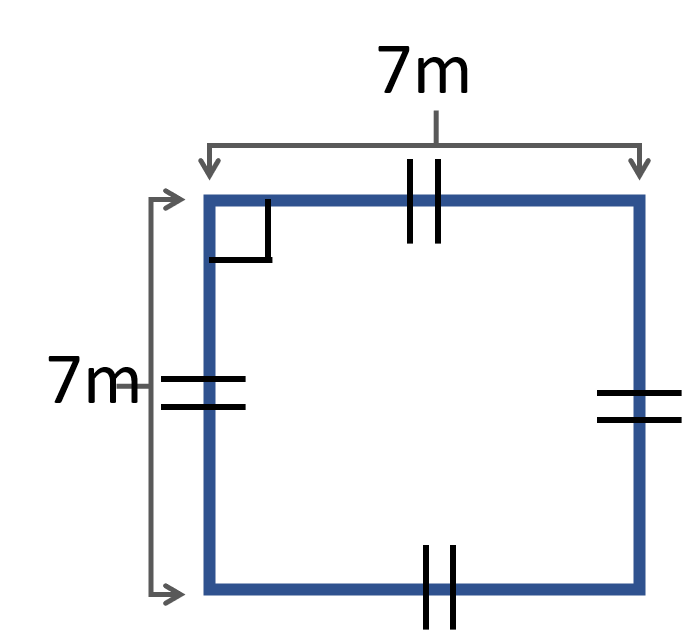 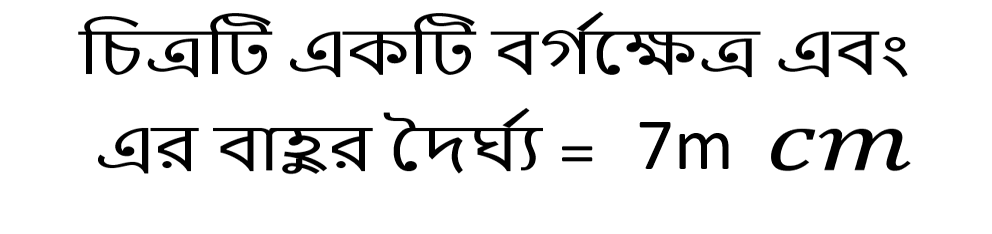 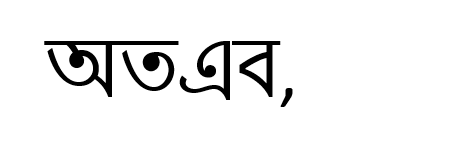 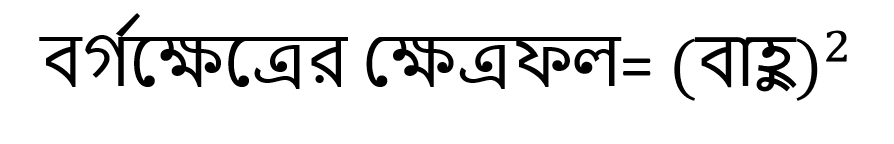 (Ans)
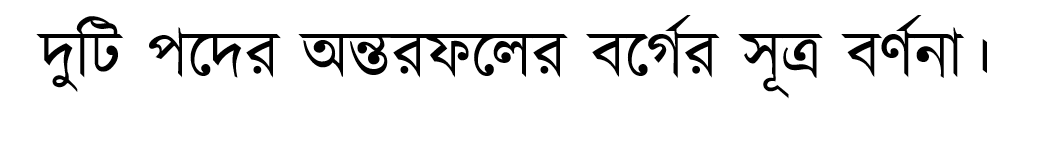 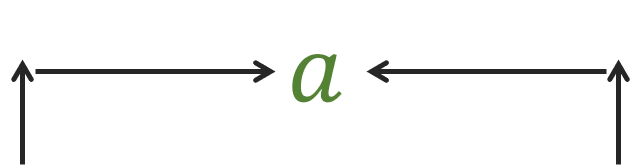 D
A
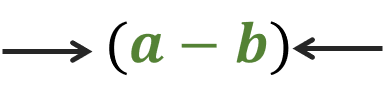 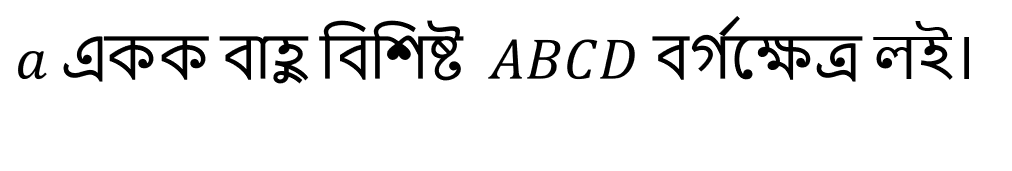 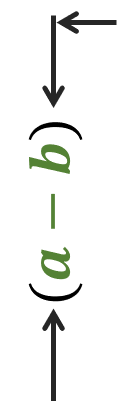 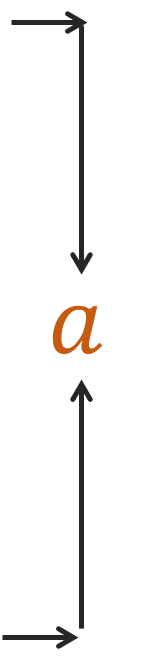 L
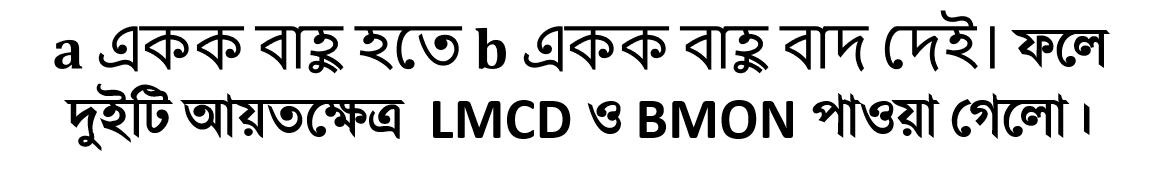 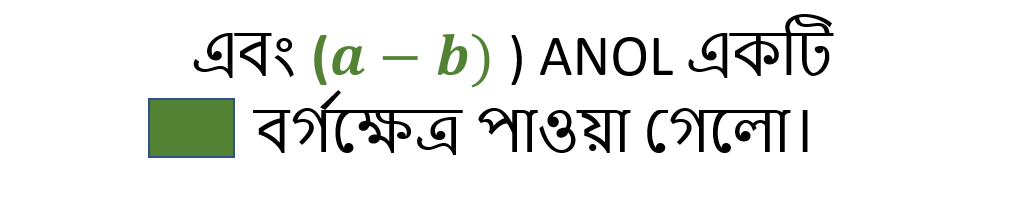 N
O
b
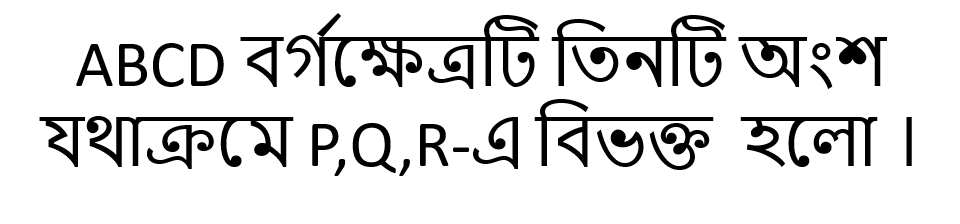 B
C
M
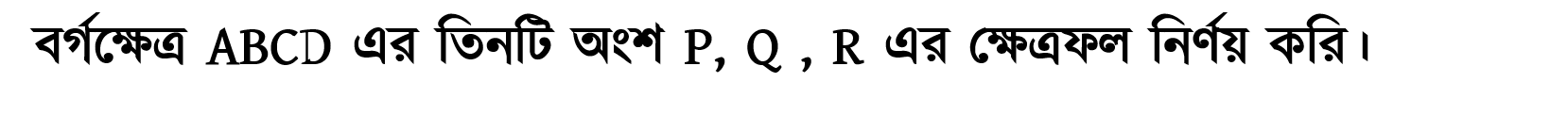 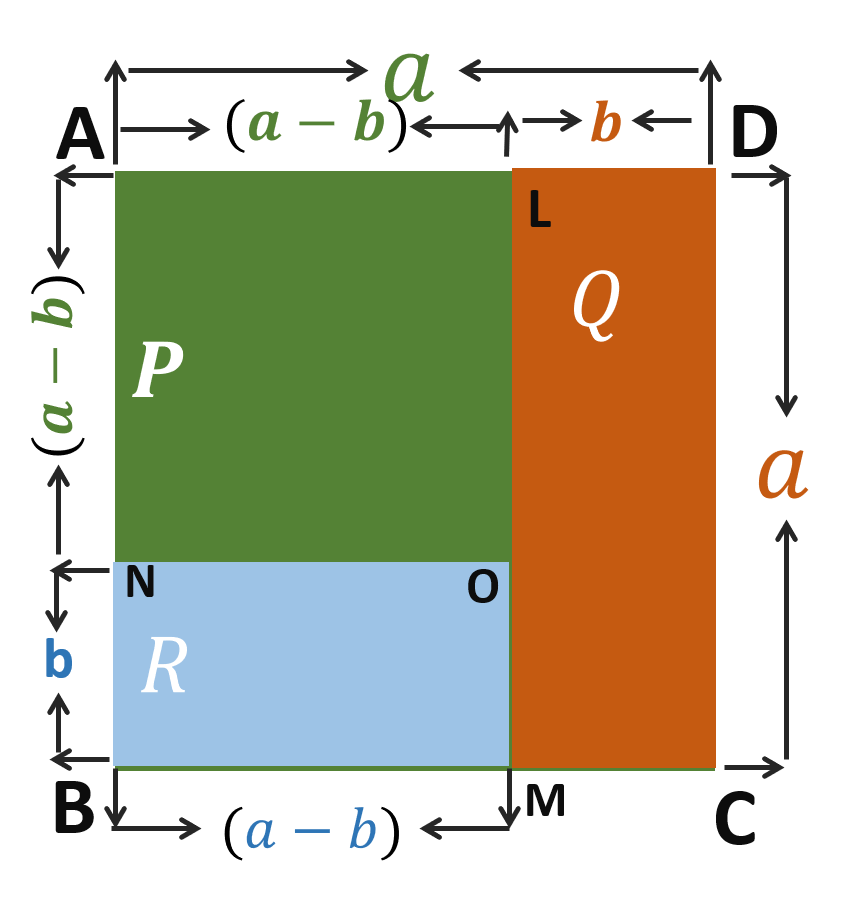 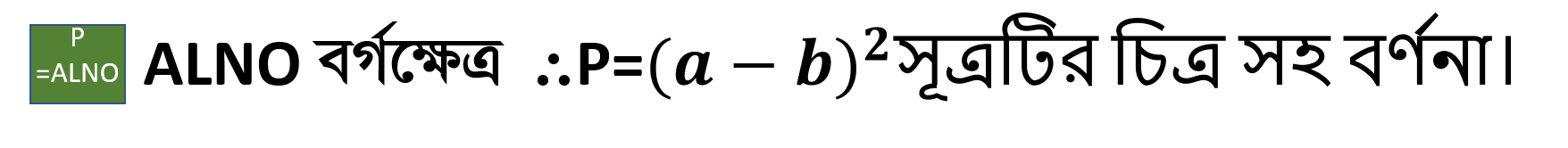 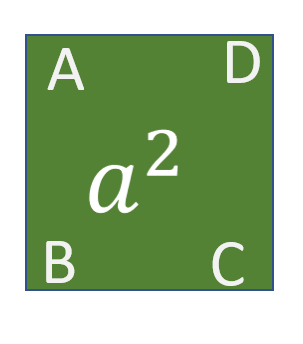 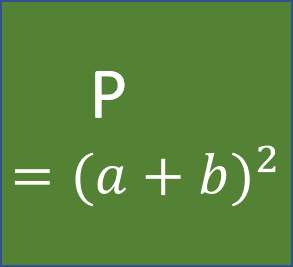 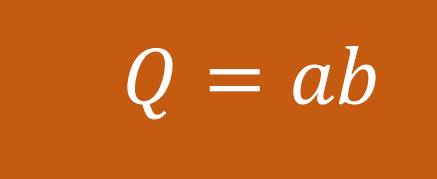 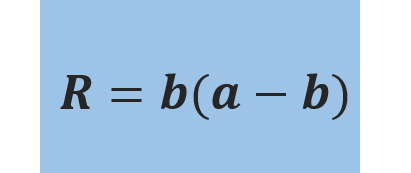 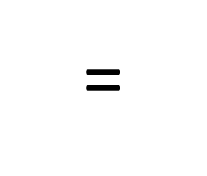 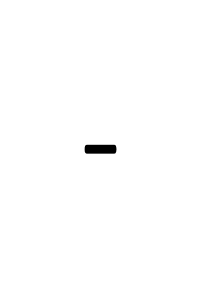 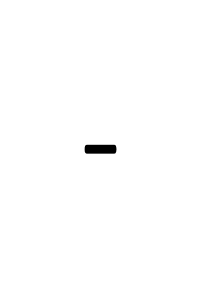 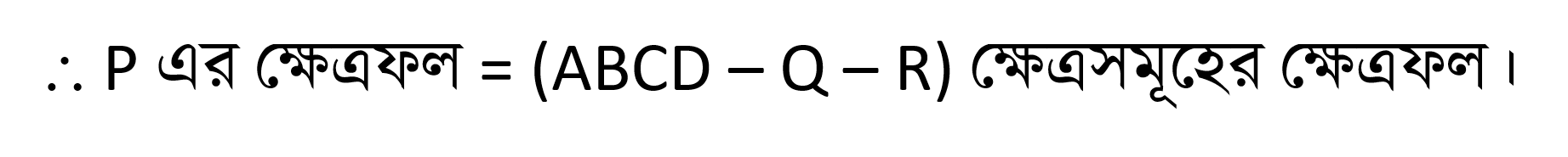 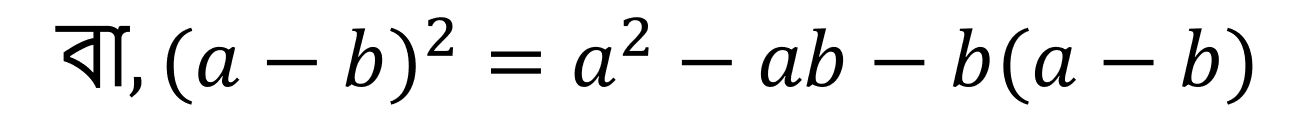 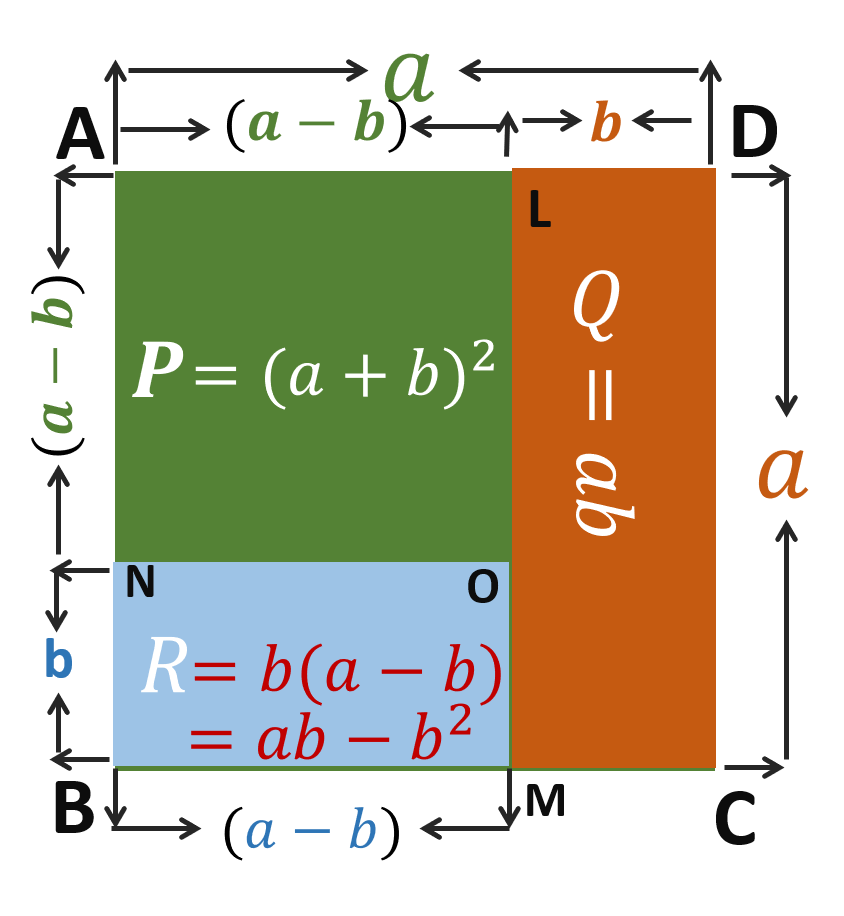 সুতরাং,
দুটি পদের অন্তরফলের বর্গ=১ম পদের বর্গ - 2×১ম পদ×২য় পদ+ ২য় পদের বর্গ
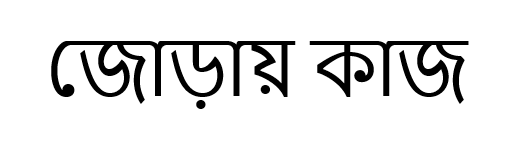 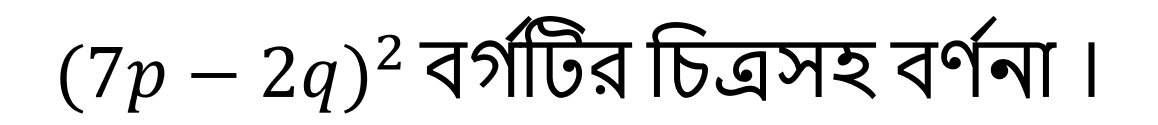 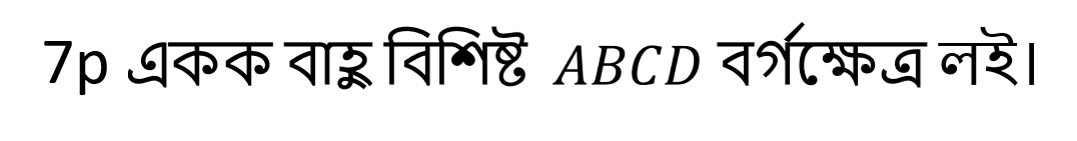 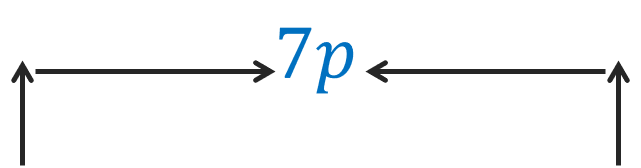 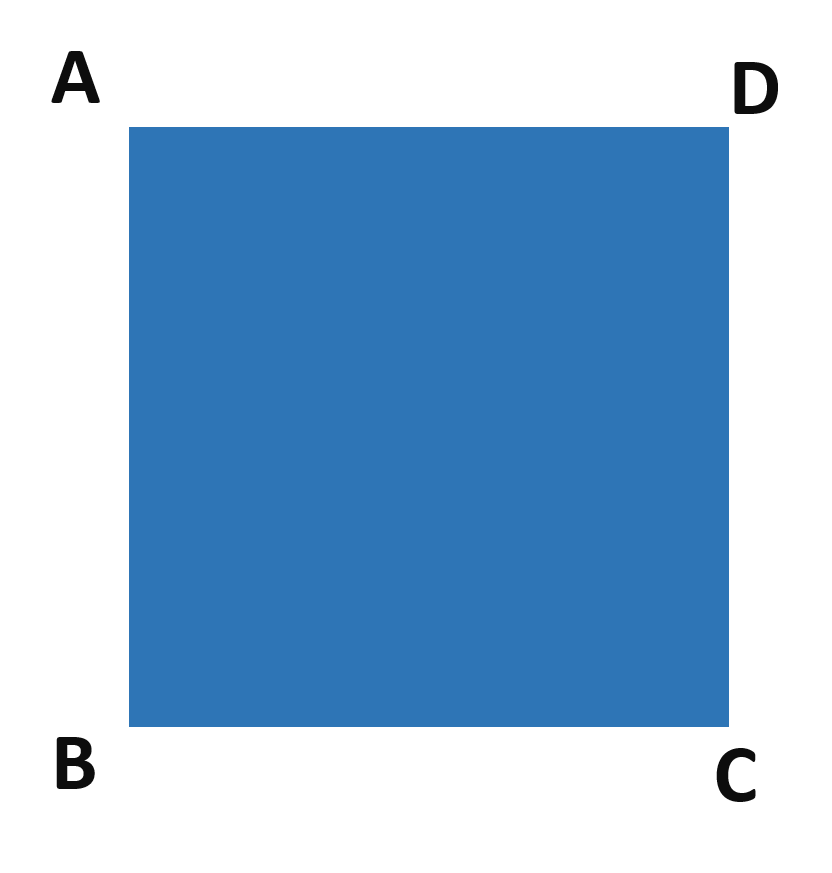 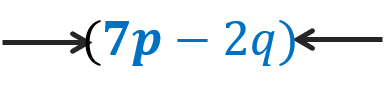 L
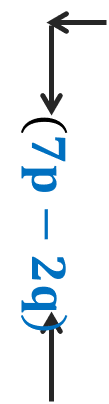 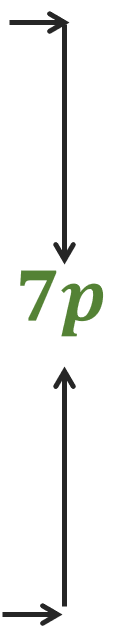 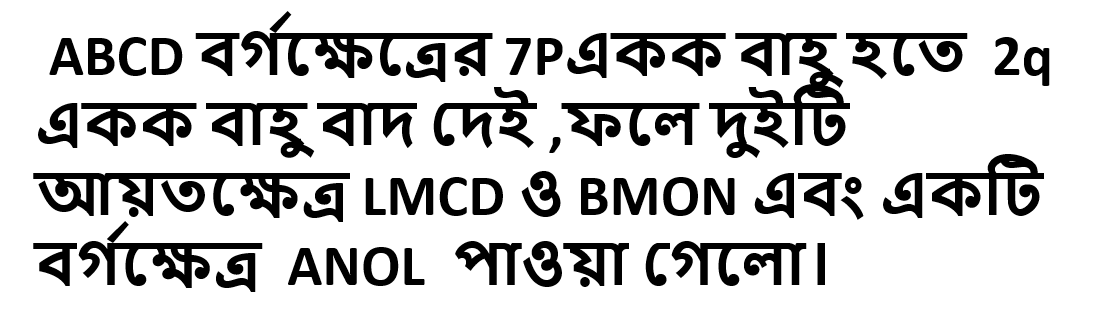 N
O
2q
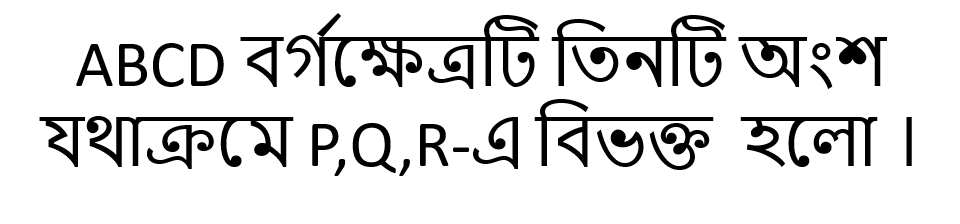 M
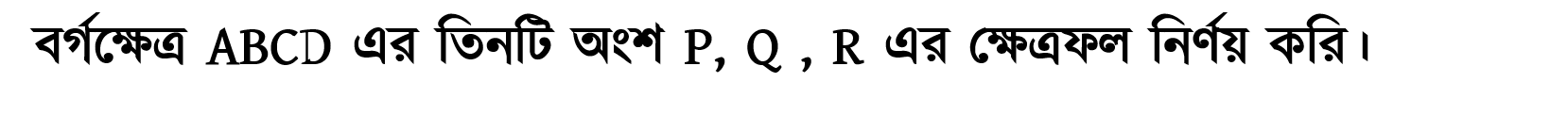 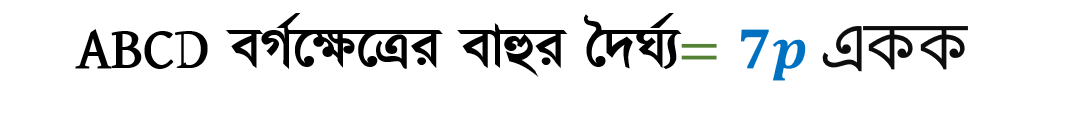 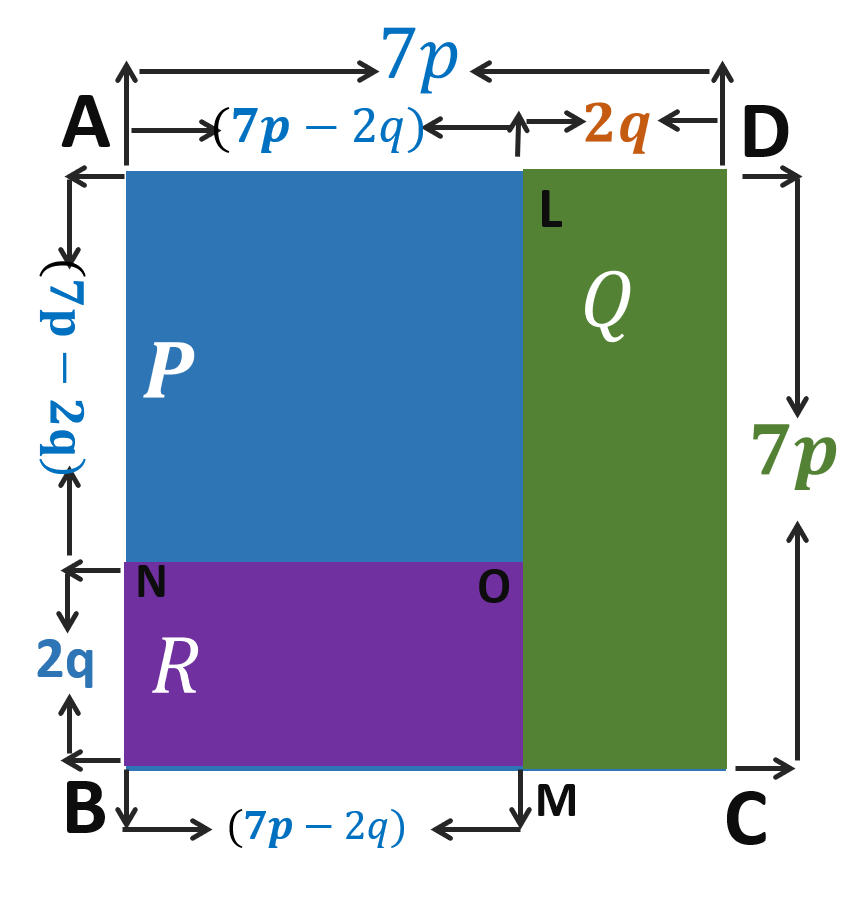 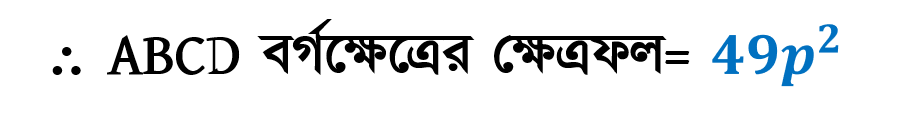 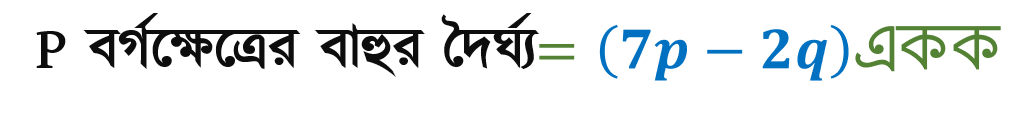 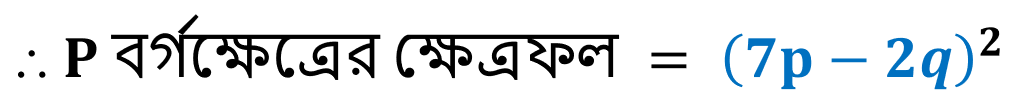 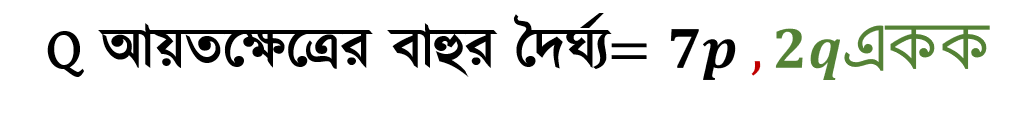 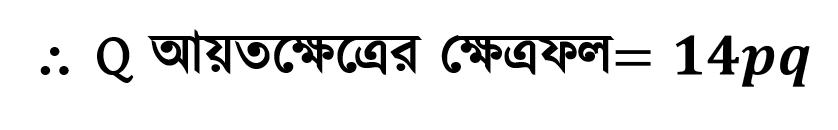 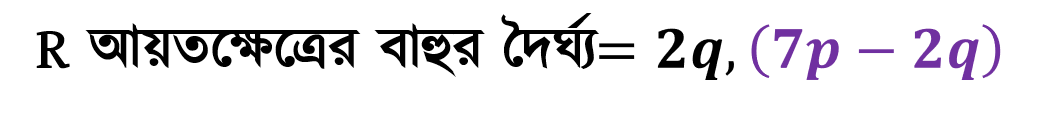 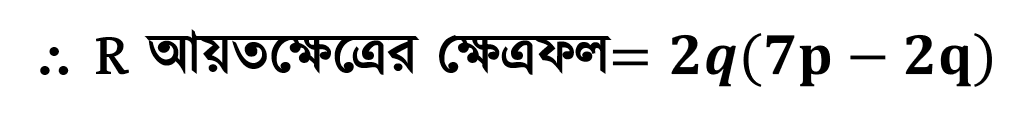 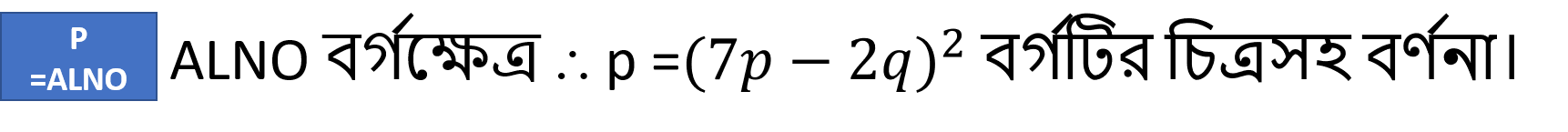 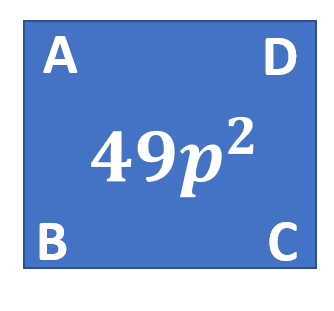 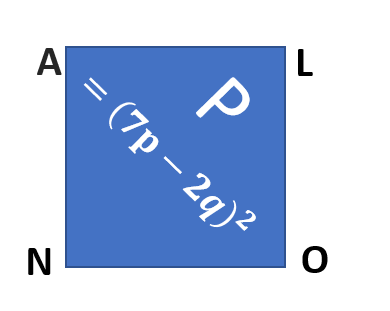 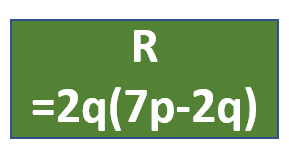 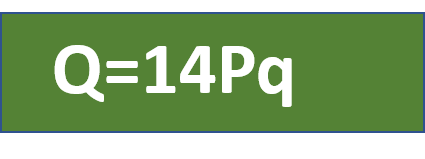 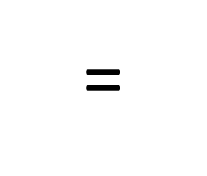 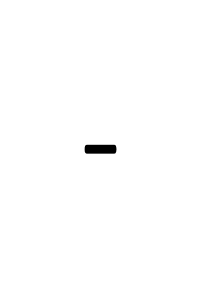 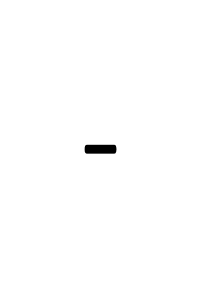 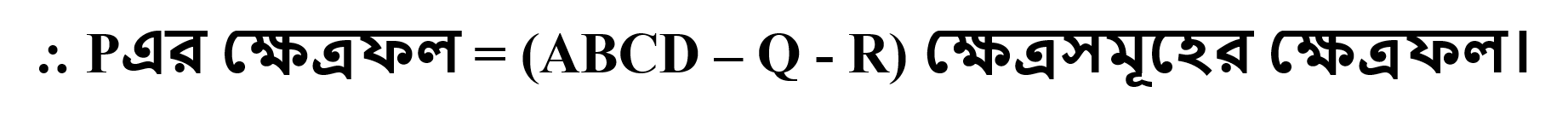 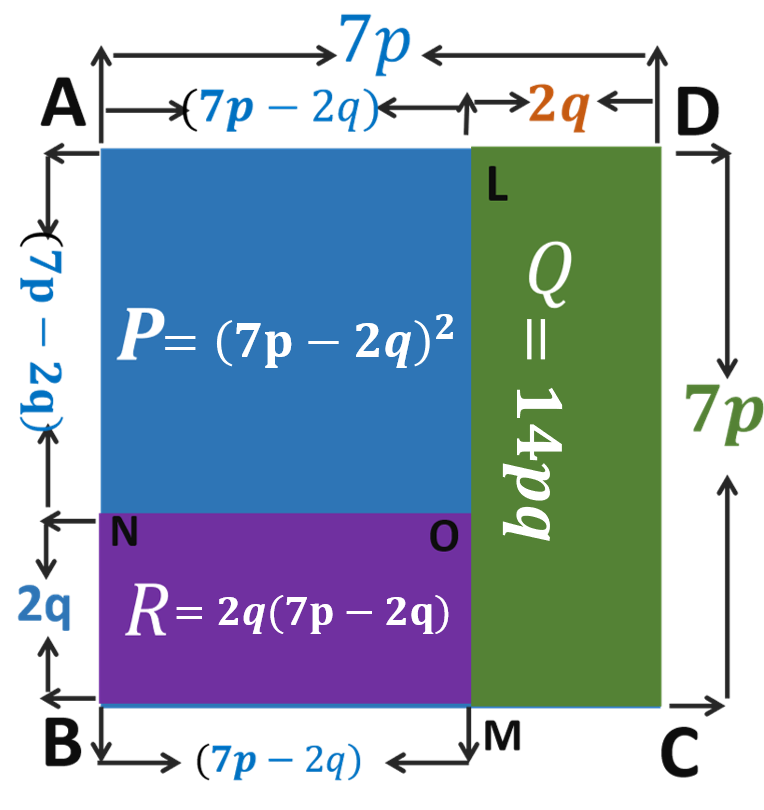 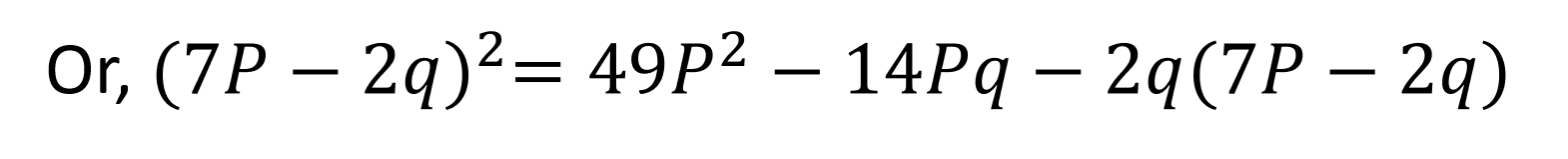 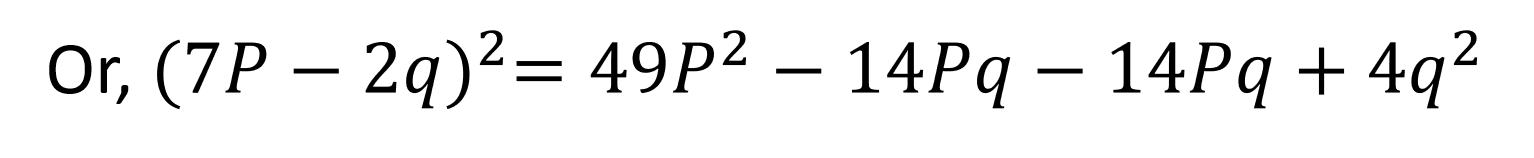 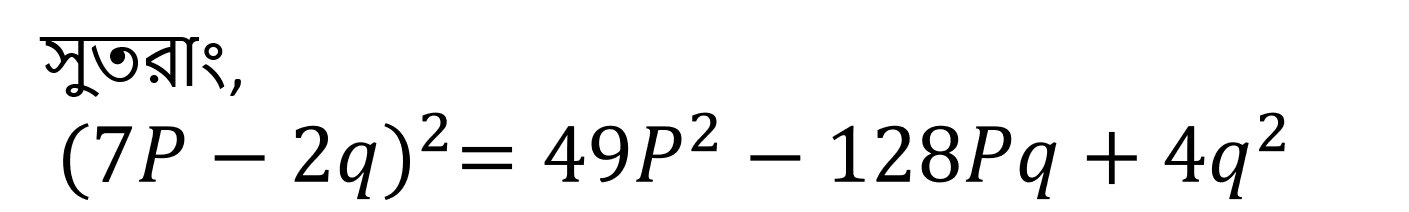 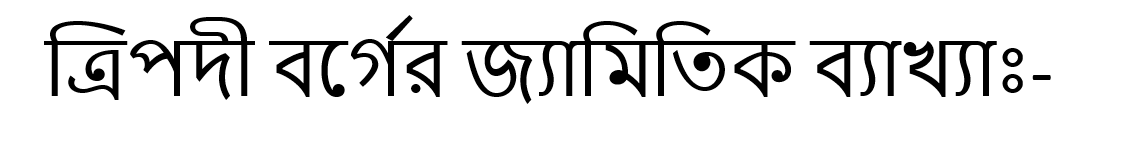 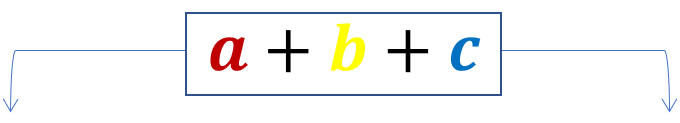 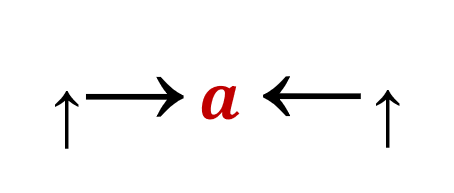 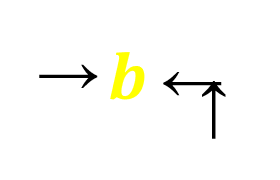 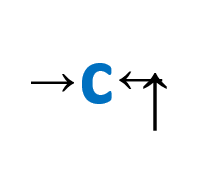 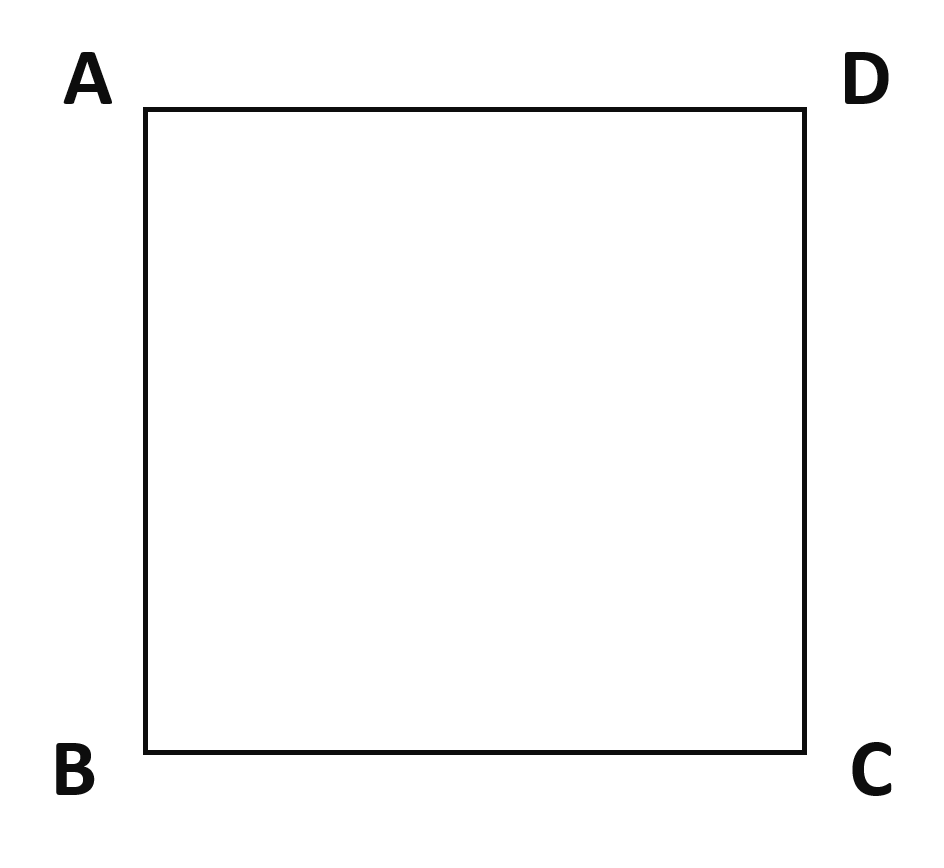 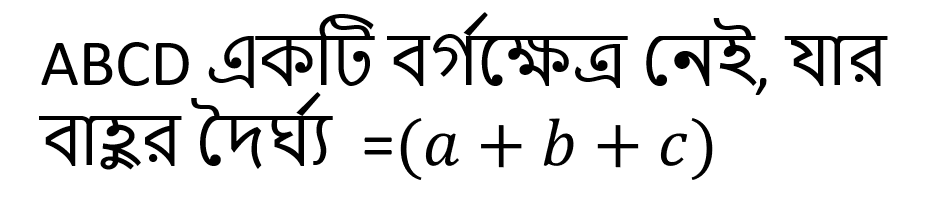 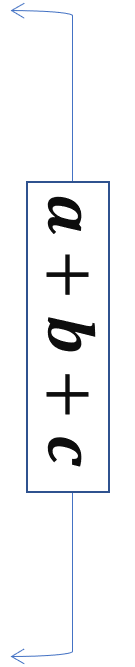 P
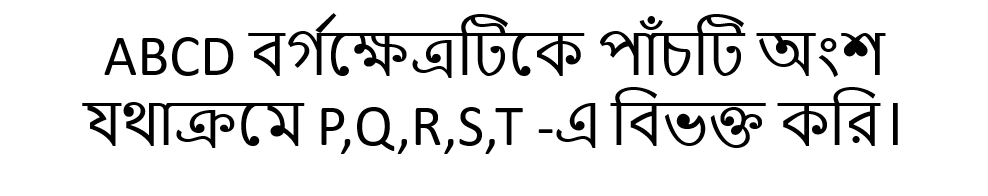 R
T
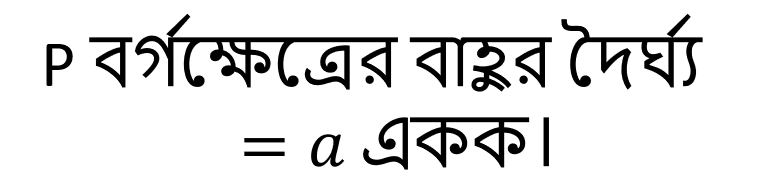 Q
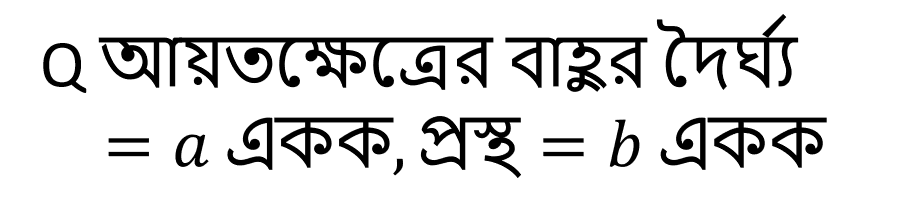 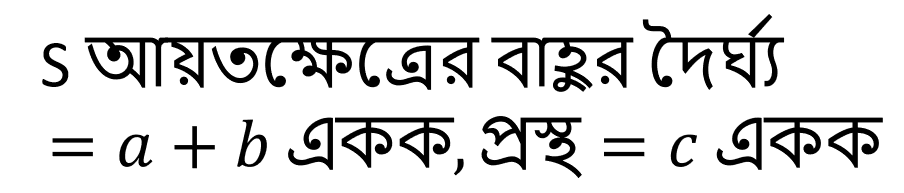 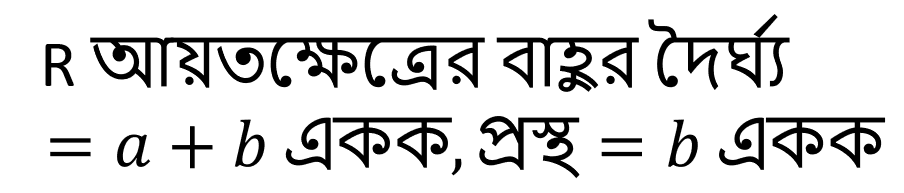 S
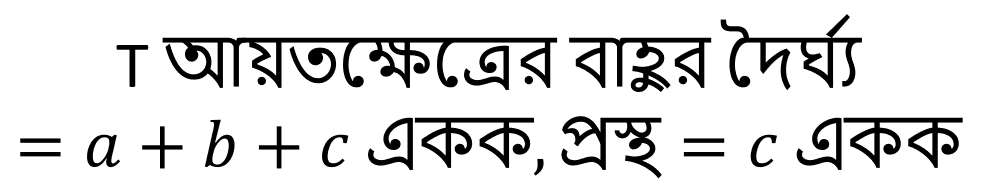 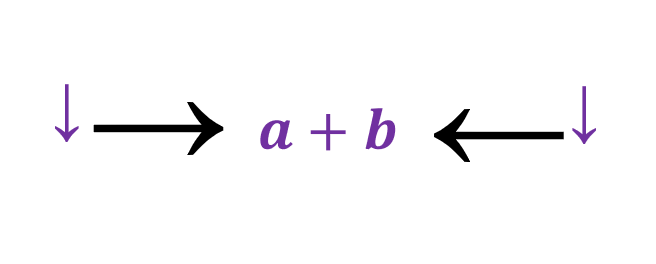 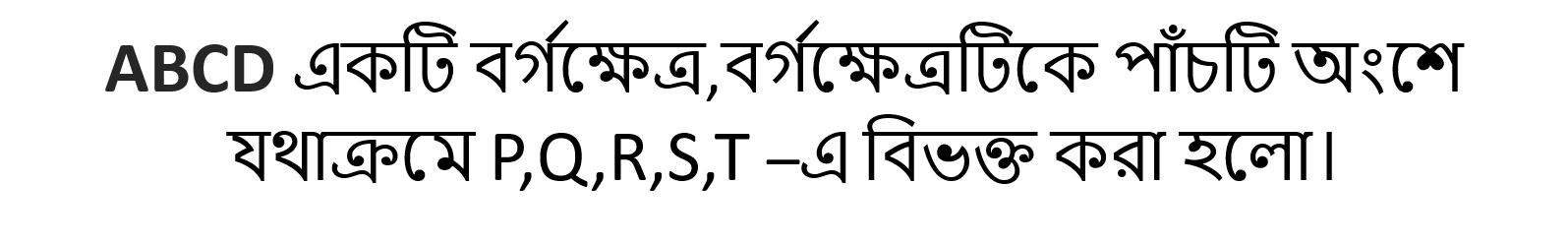 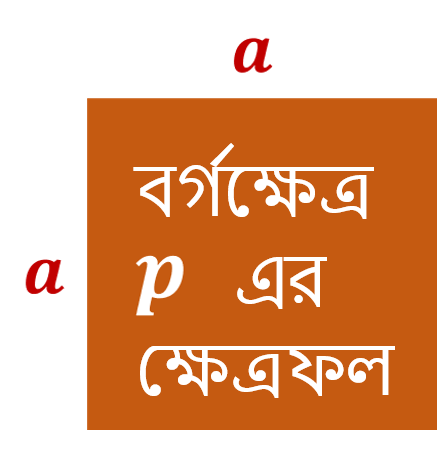 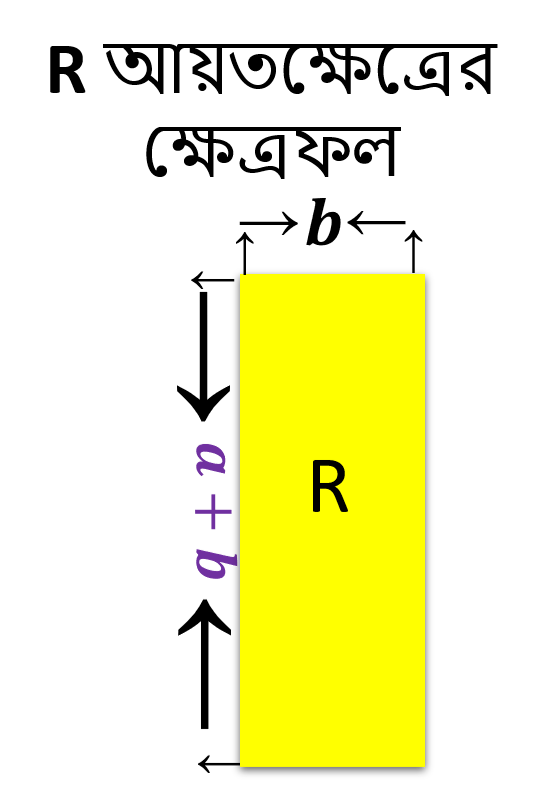 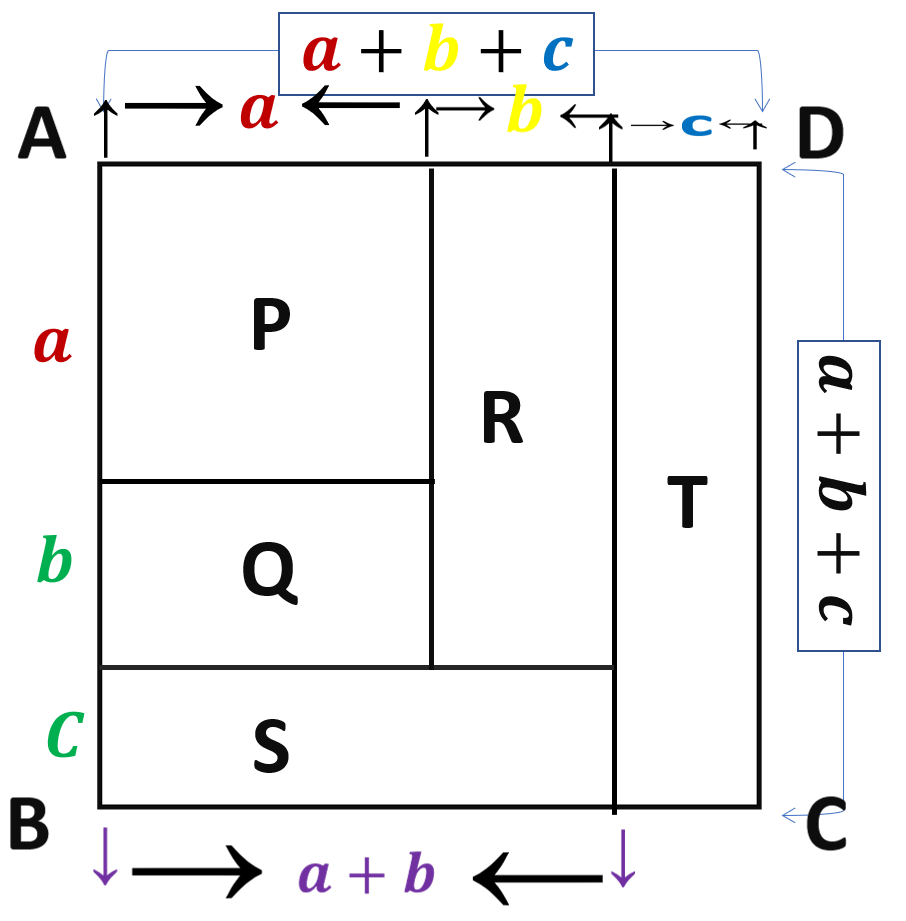 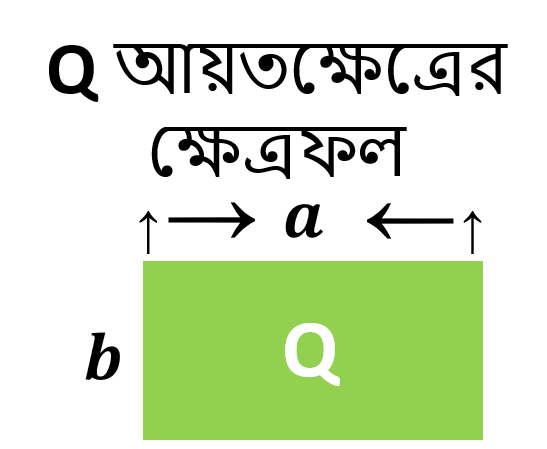 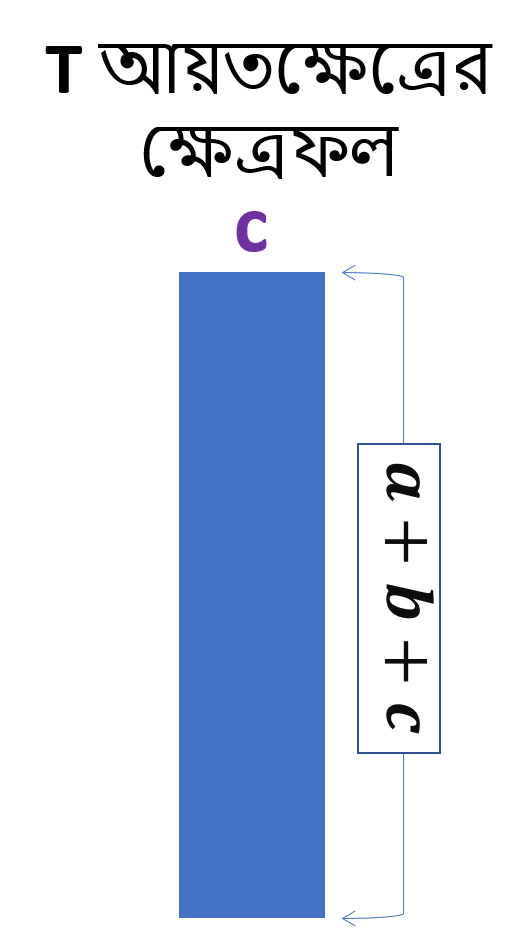 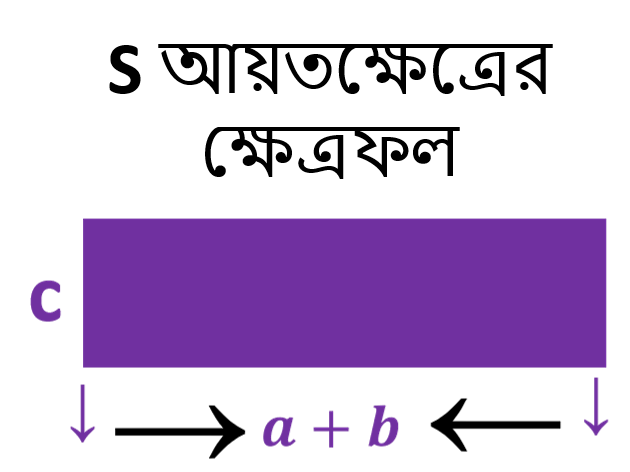 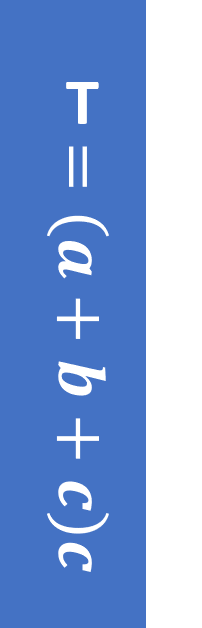 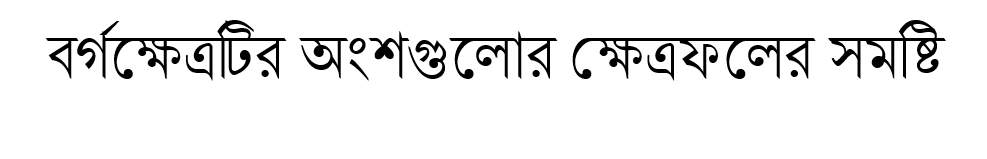 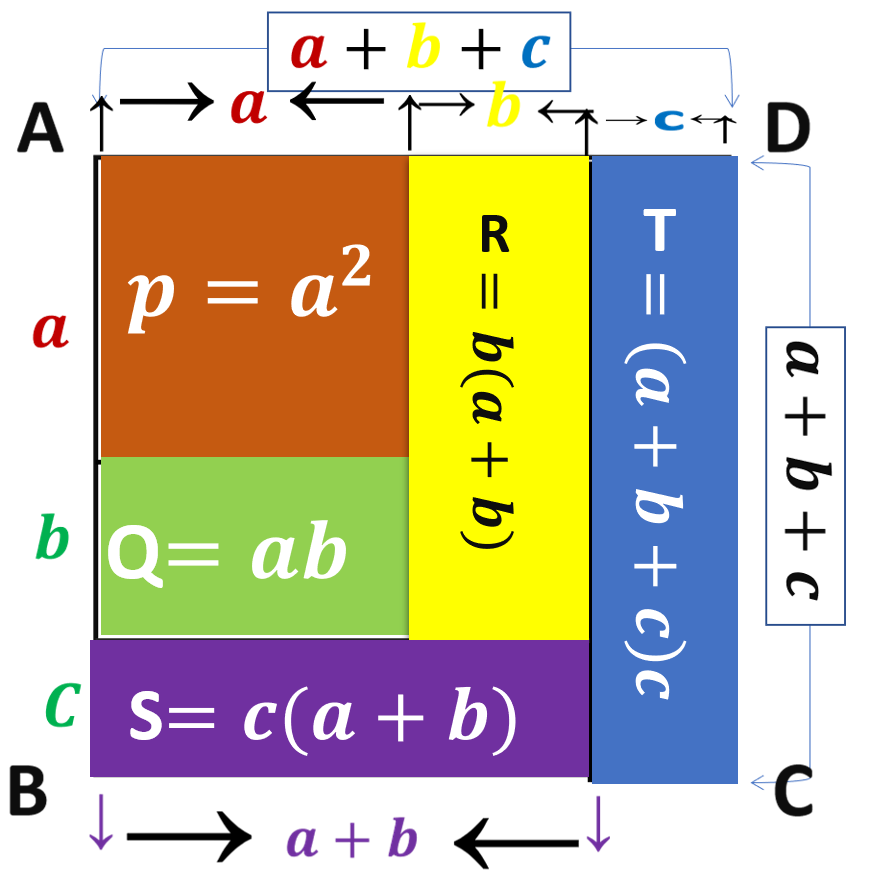 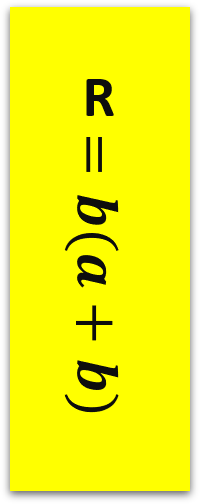 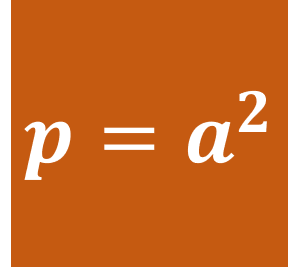 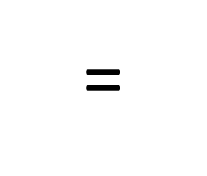 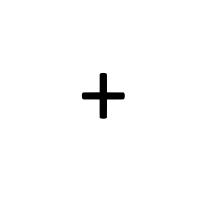 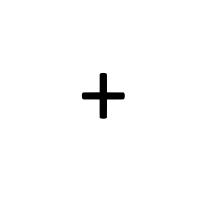 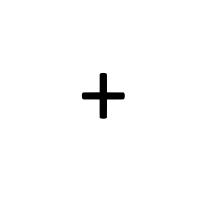 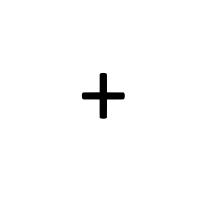 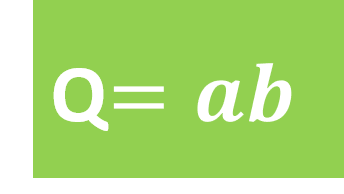 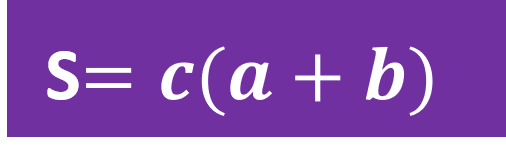 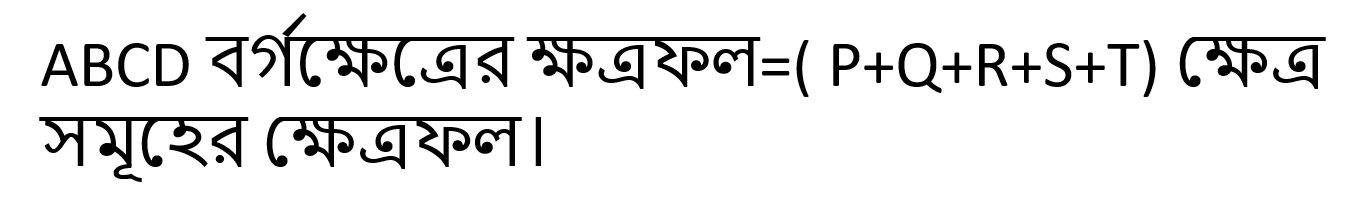 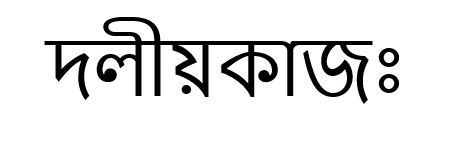 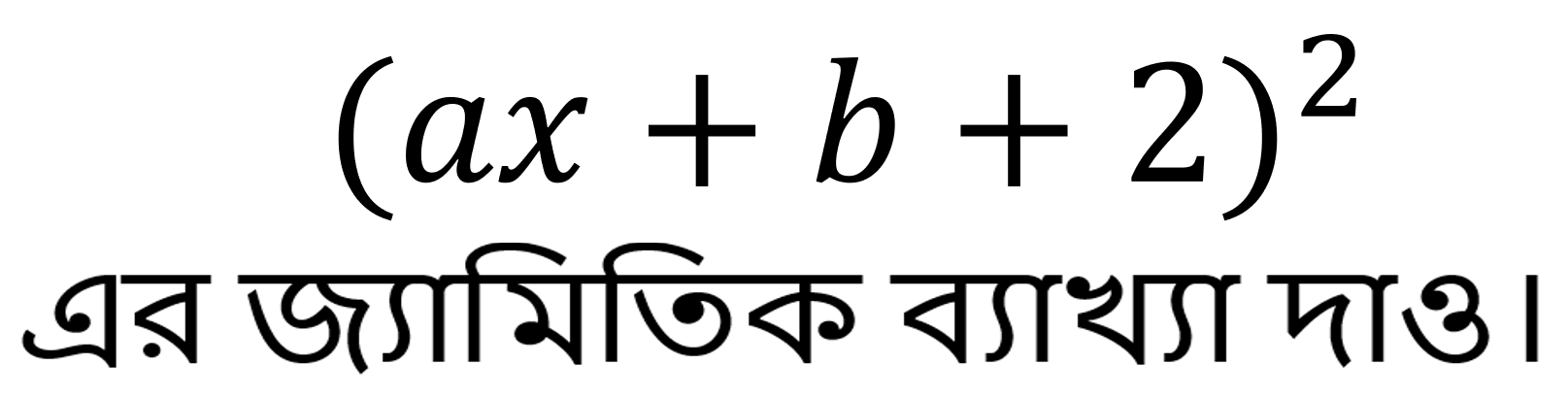 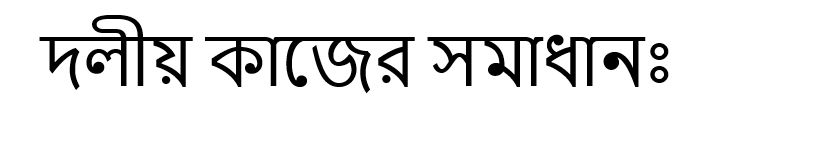 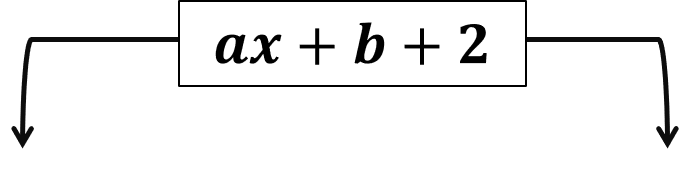 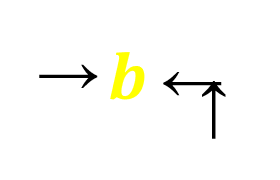 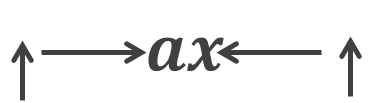 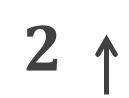 D
A
P
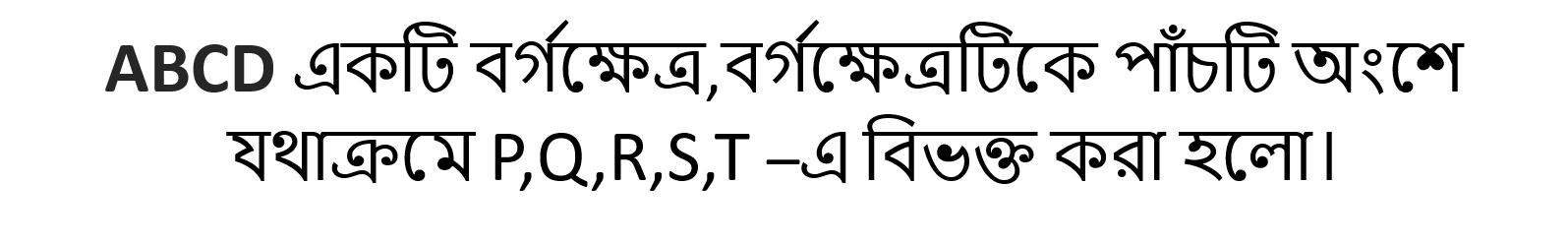 Q
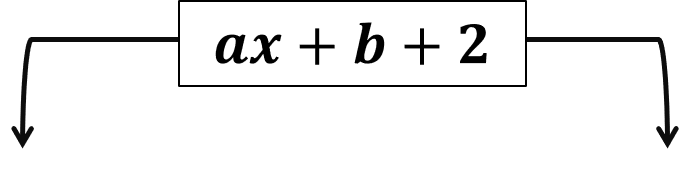 T
R
S
B
C
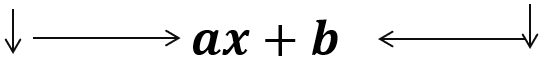 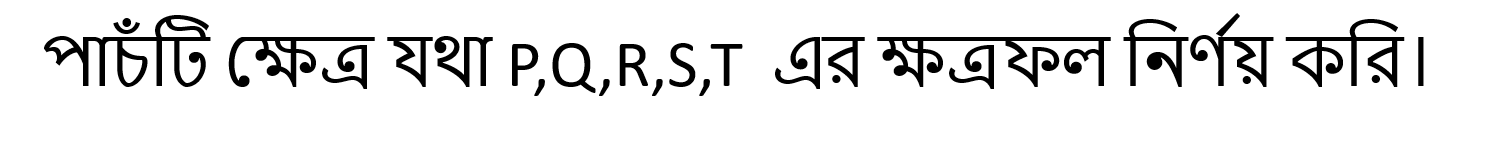 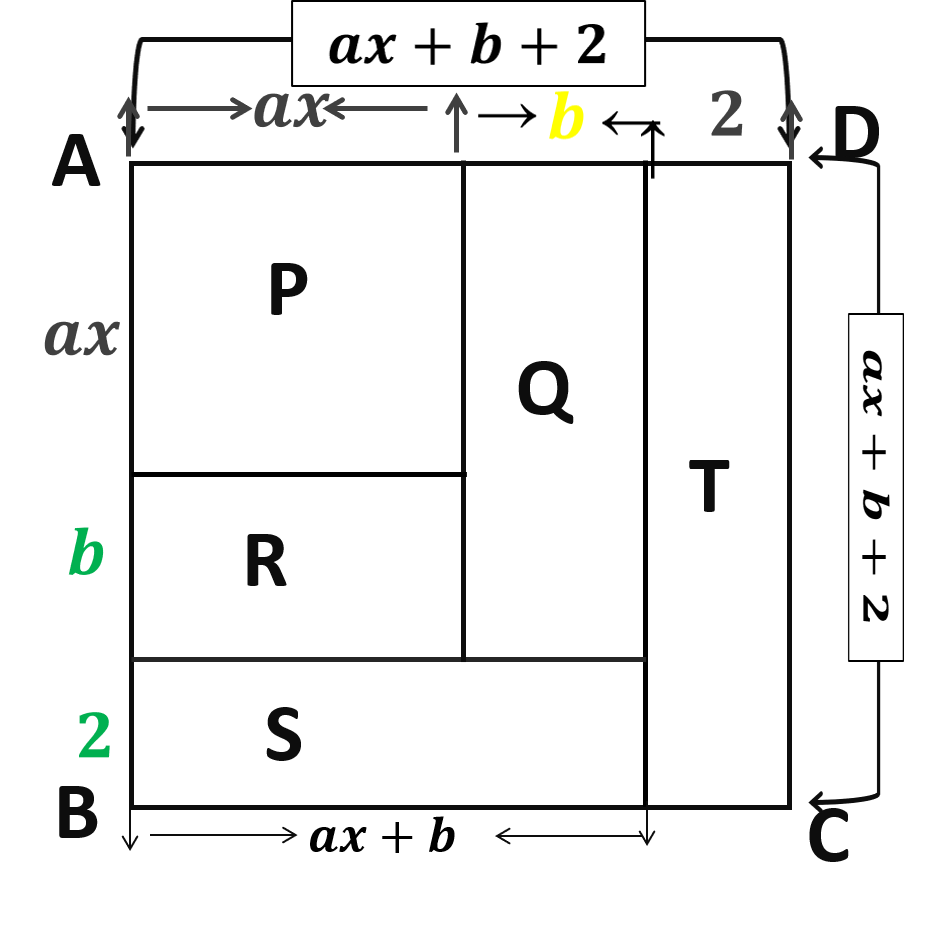 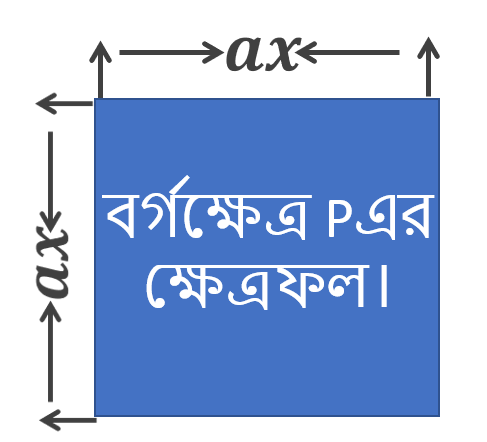 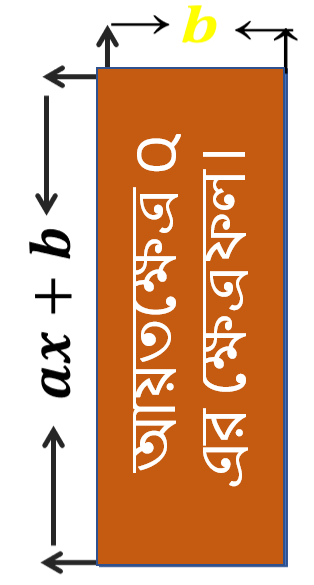 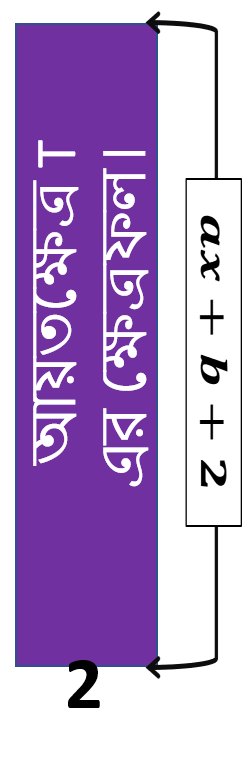 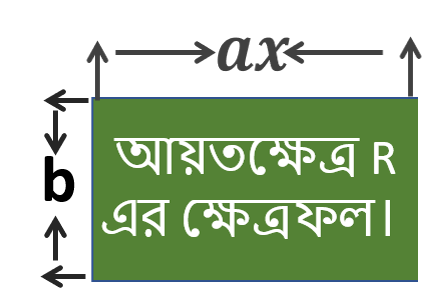 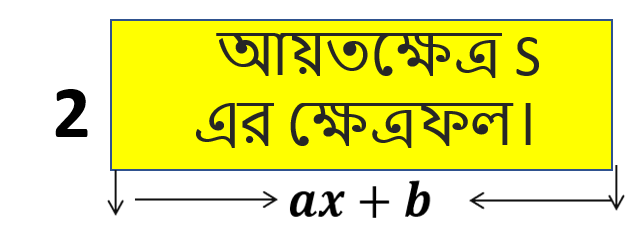 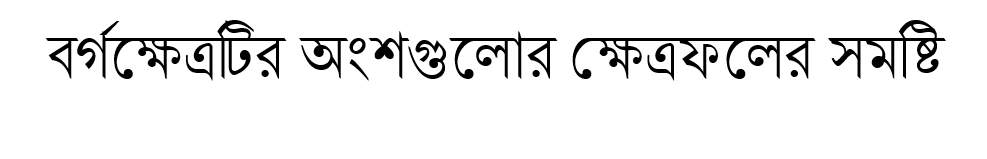 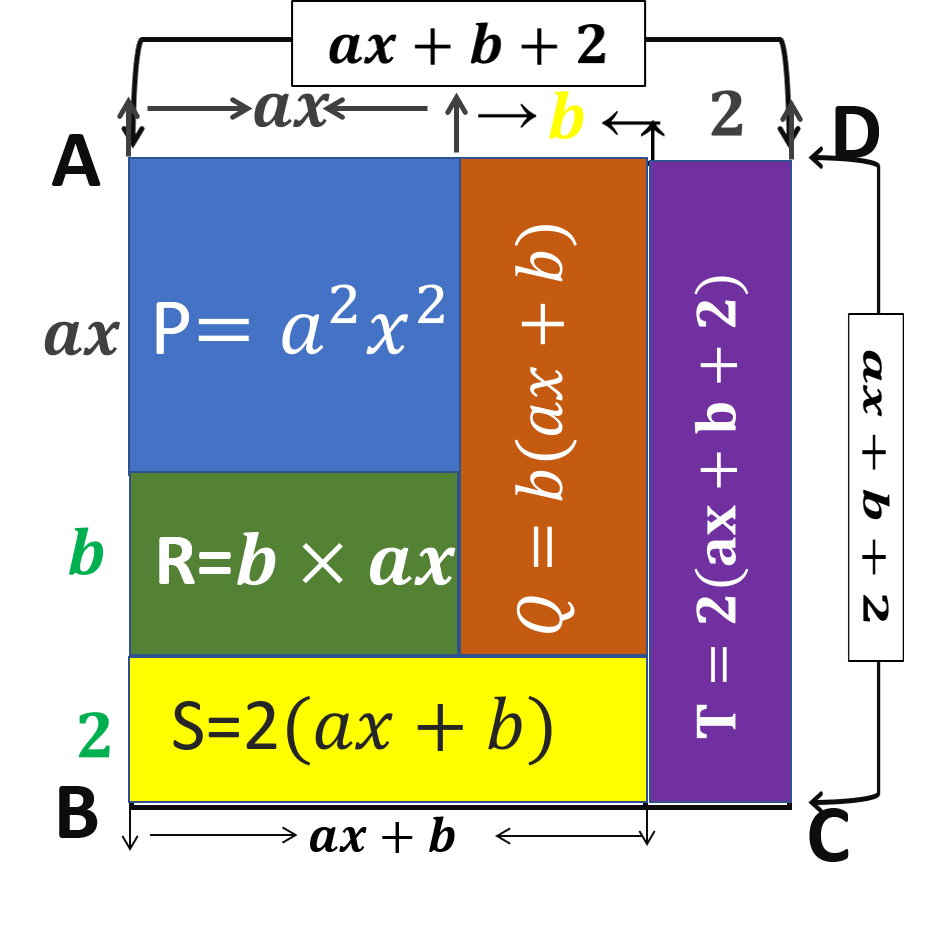 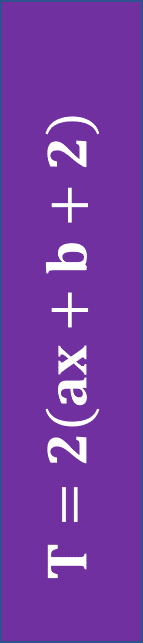 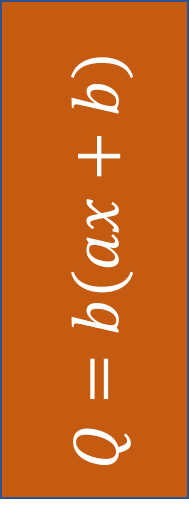 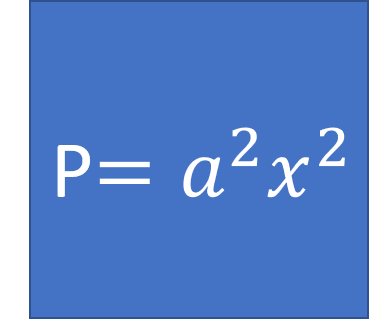 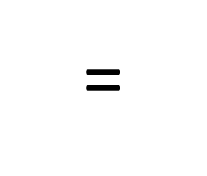 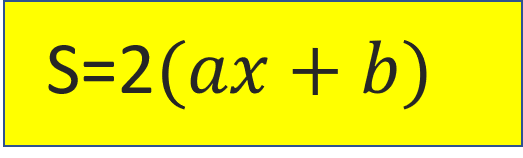 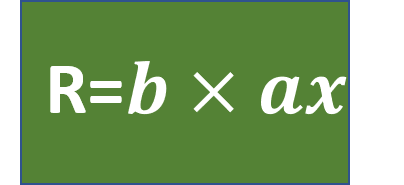 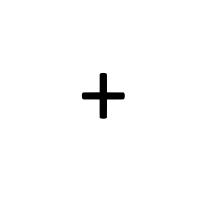 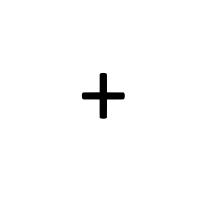 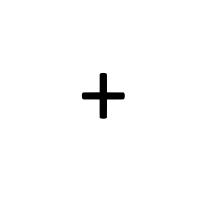 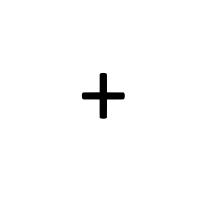 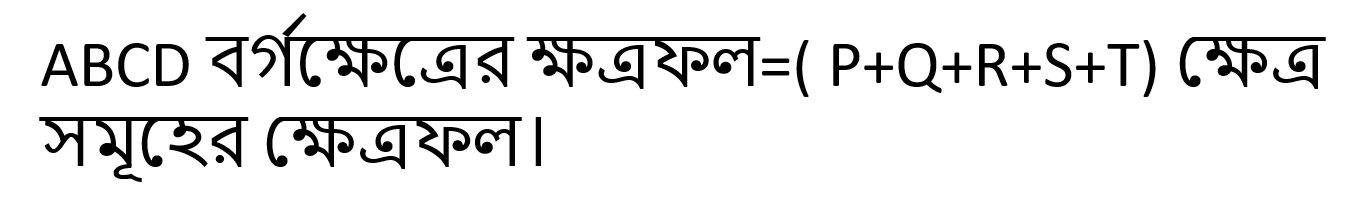 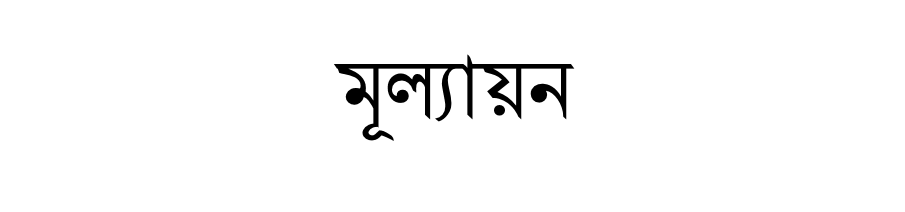 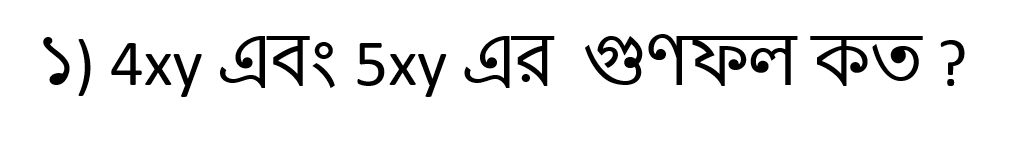 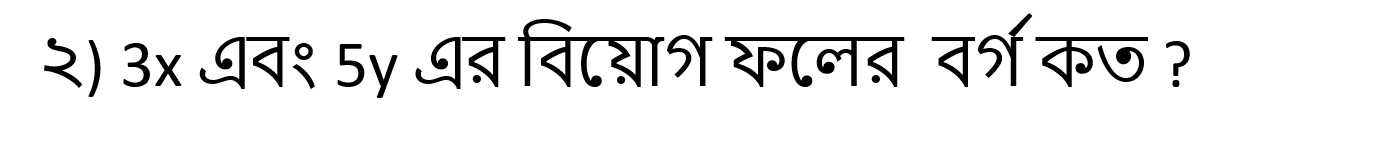 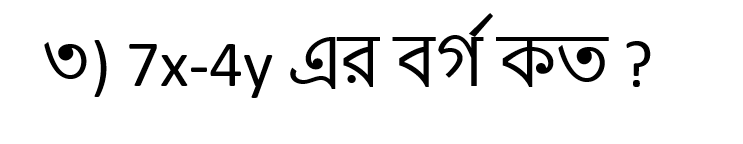 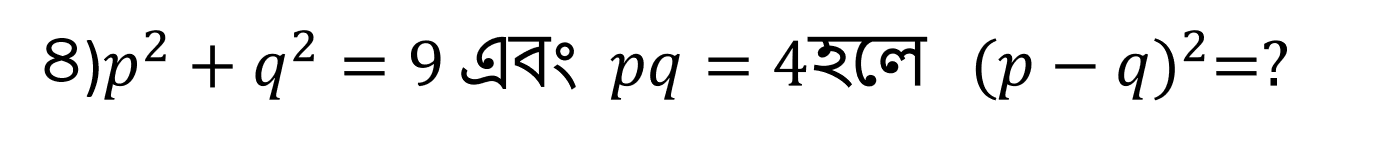 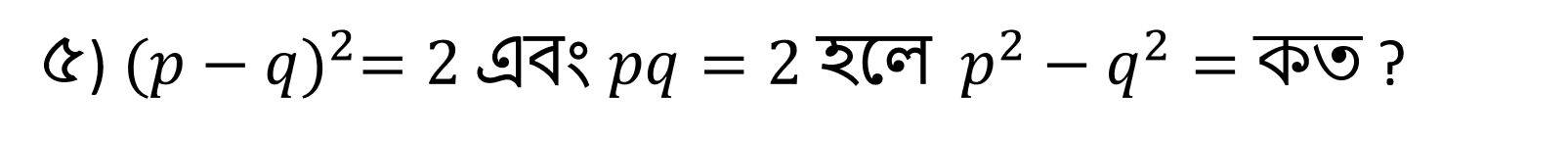 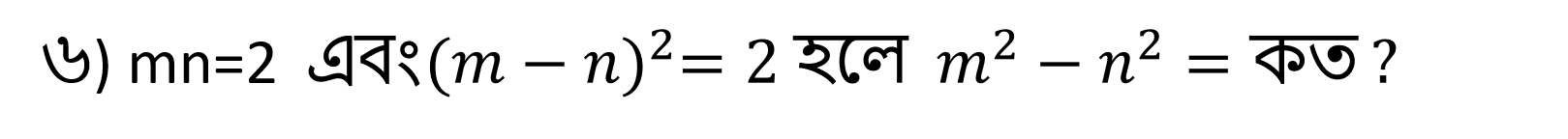 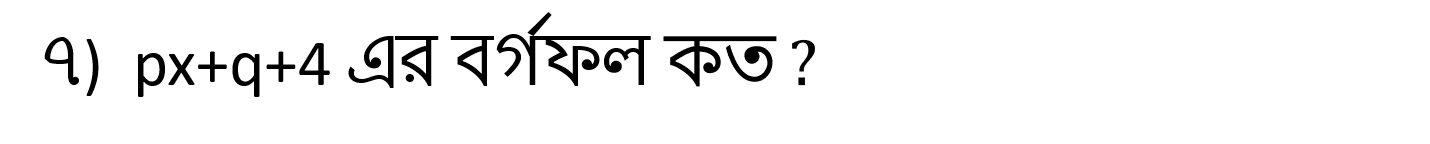 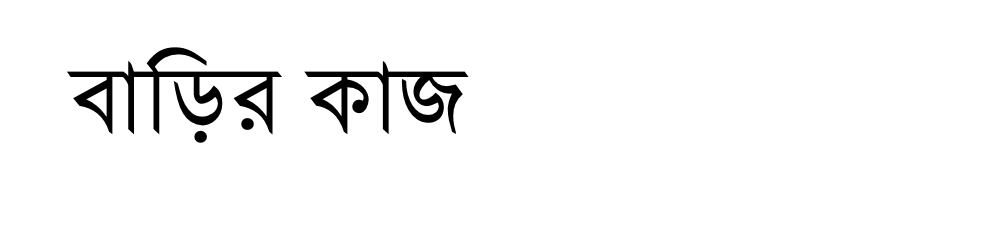 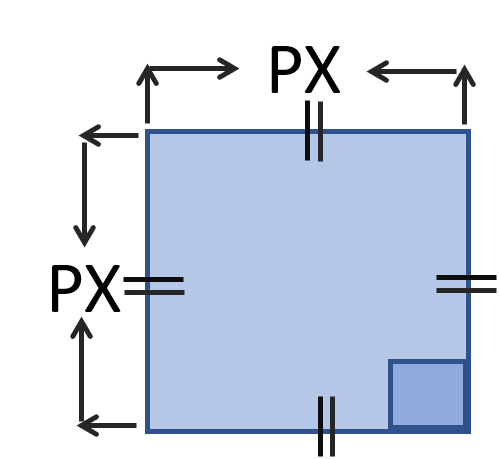 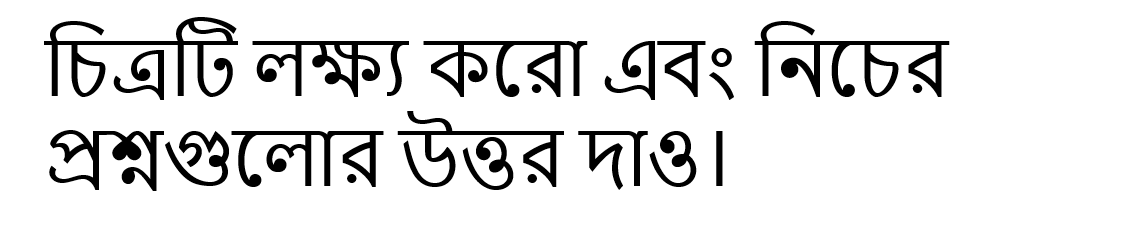 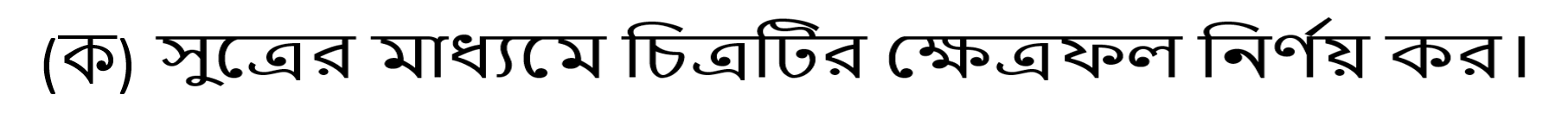 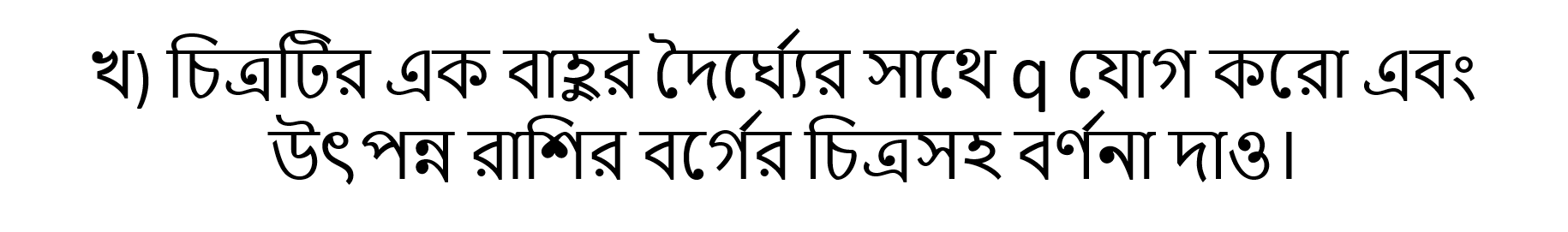 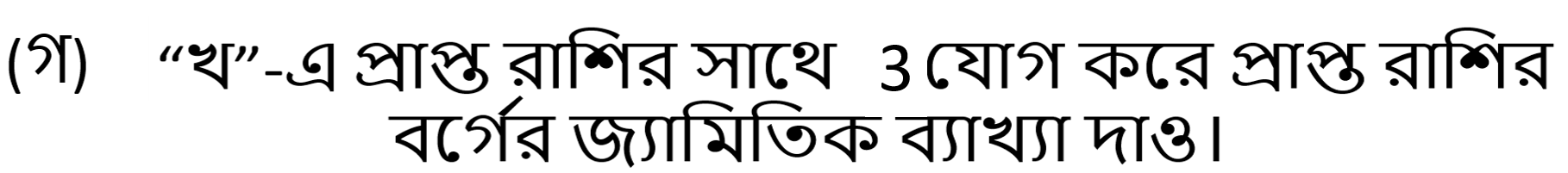 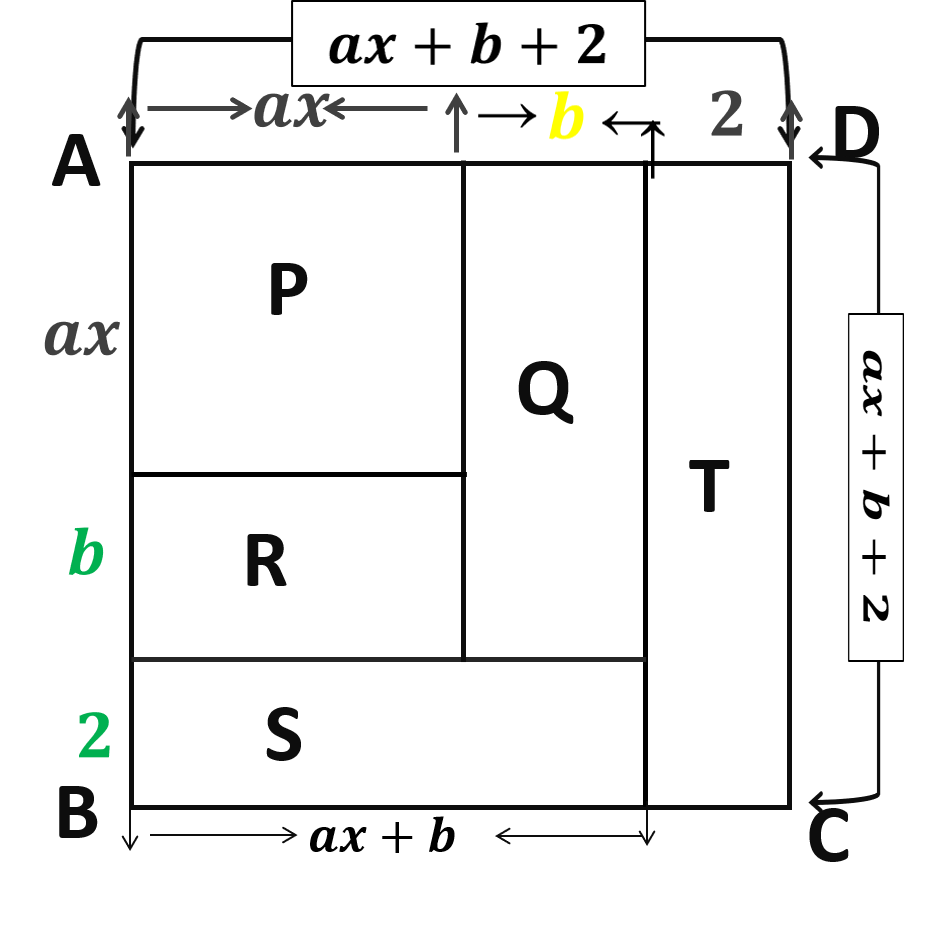 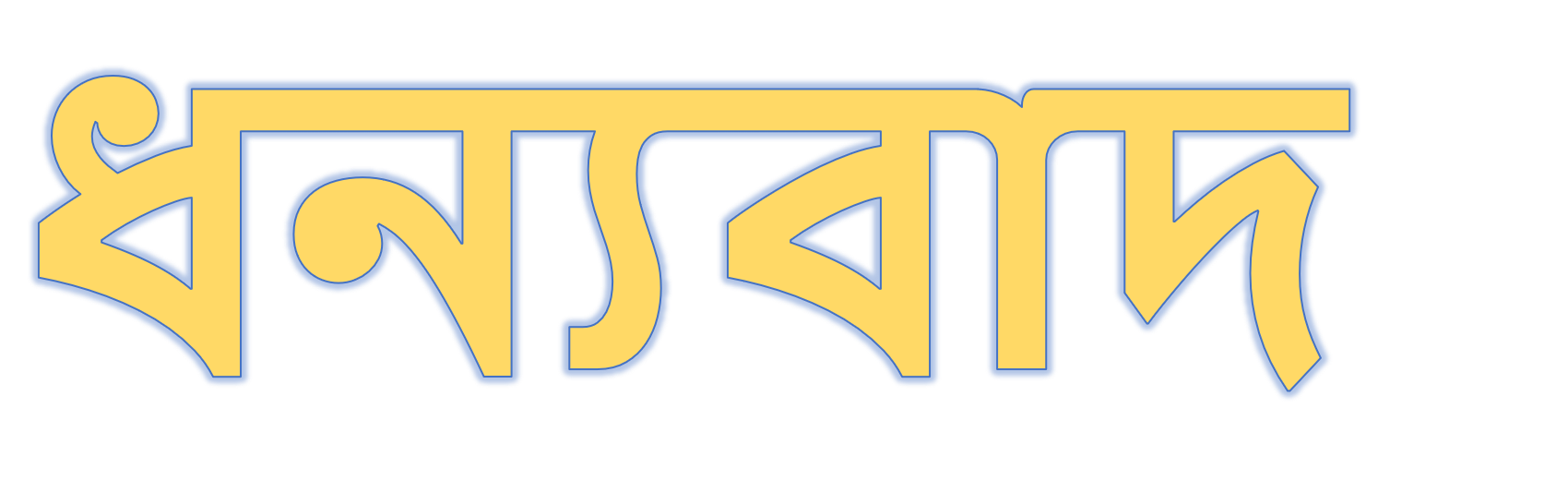